Welcome to our class!
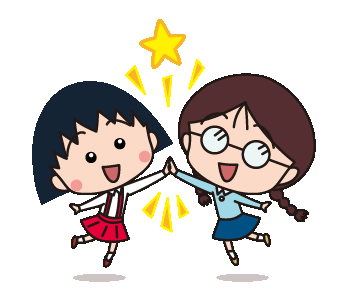 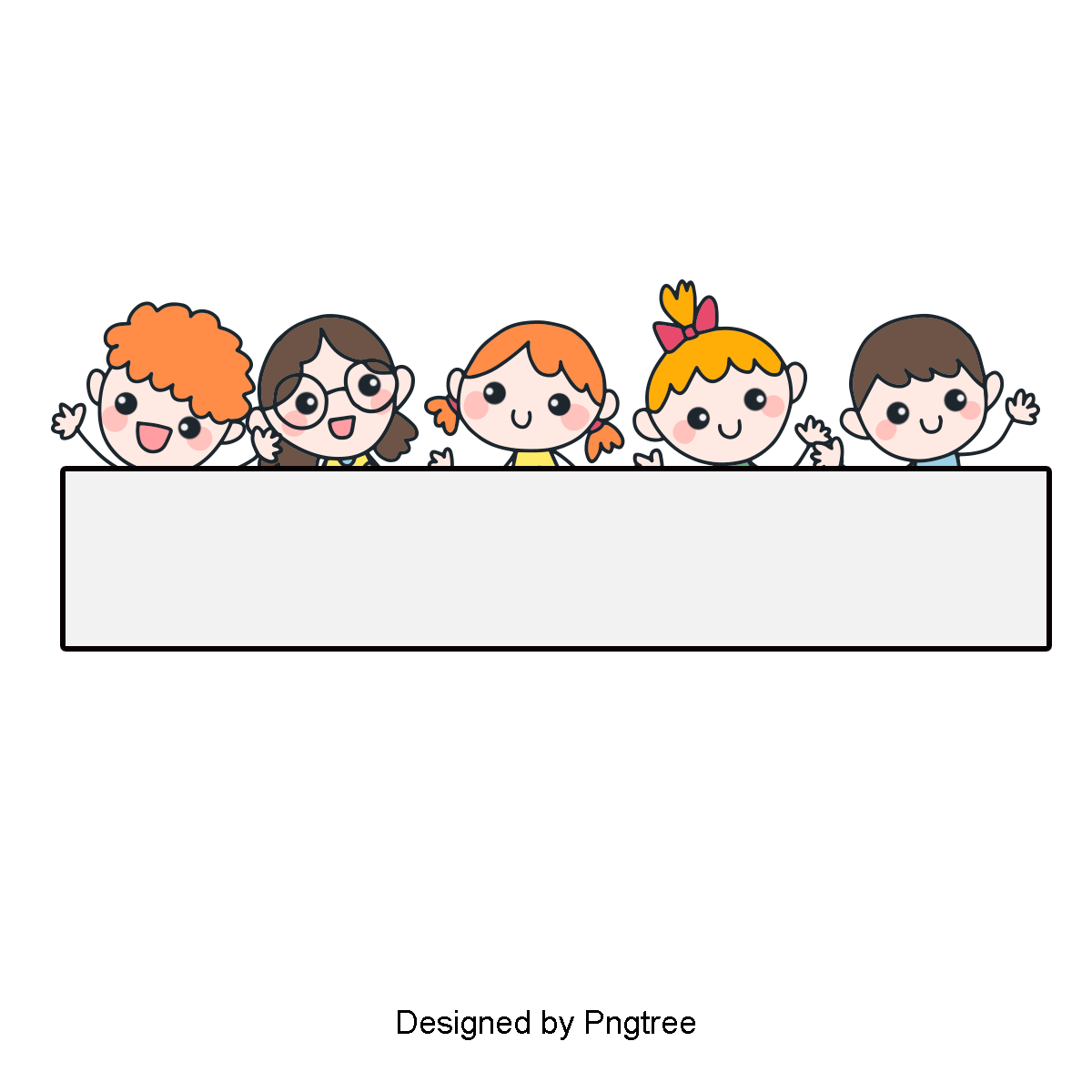 Warm-up
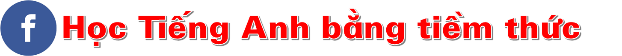 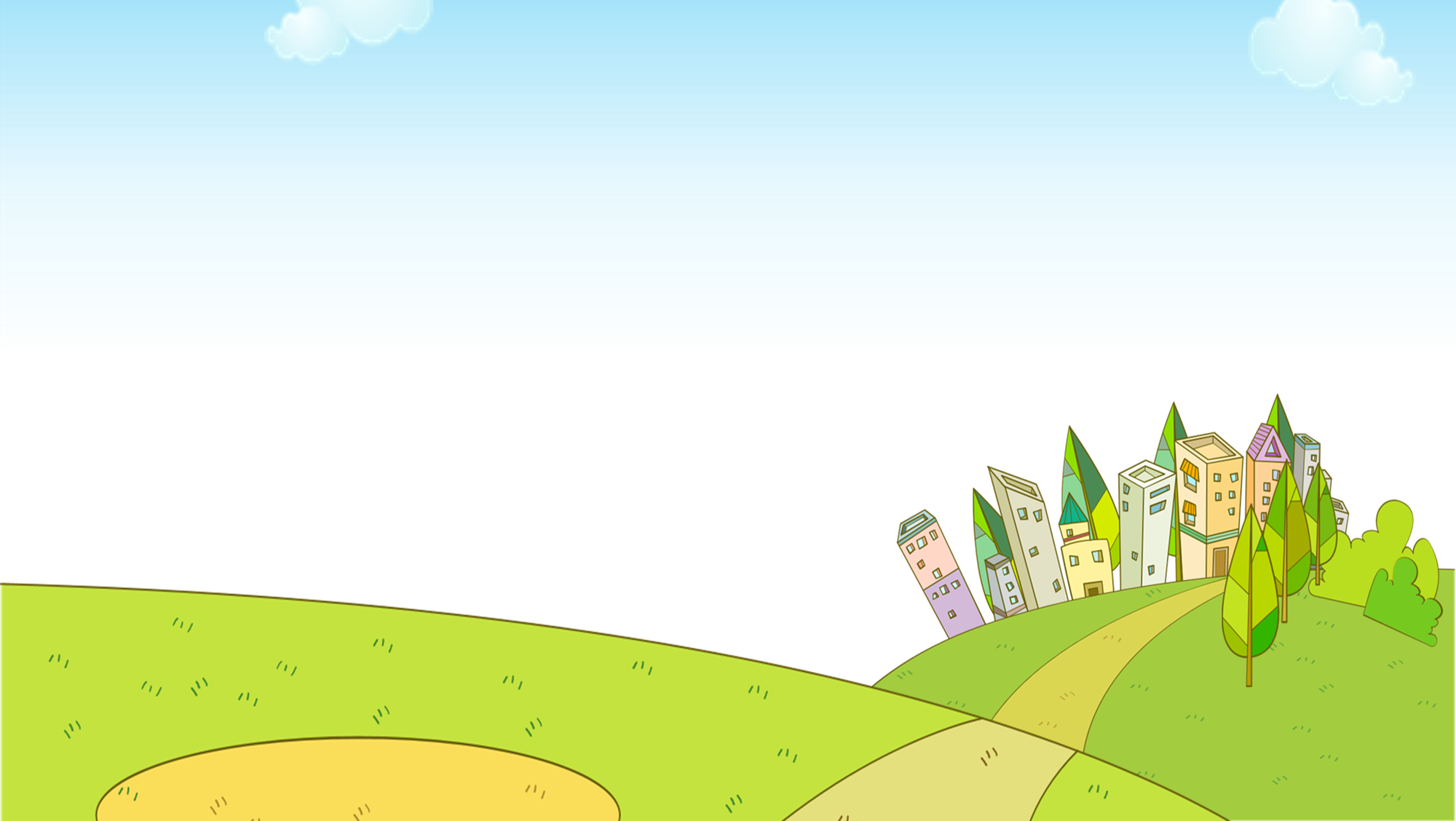 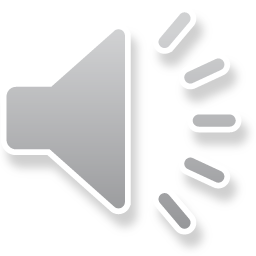 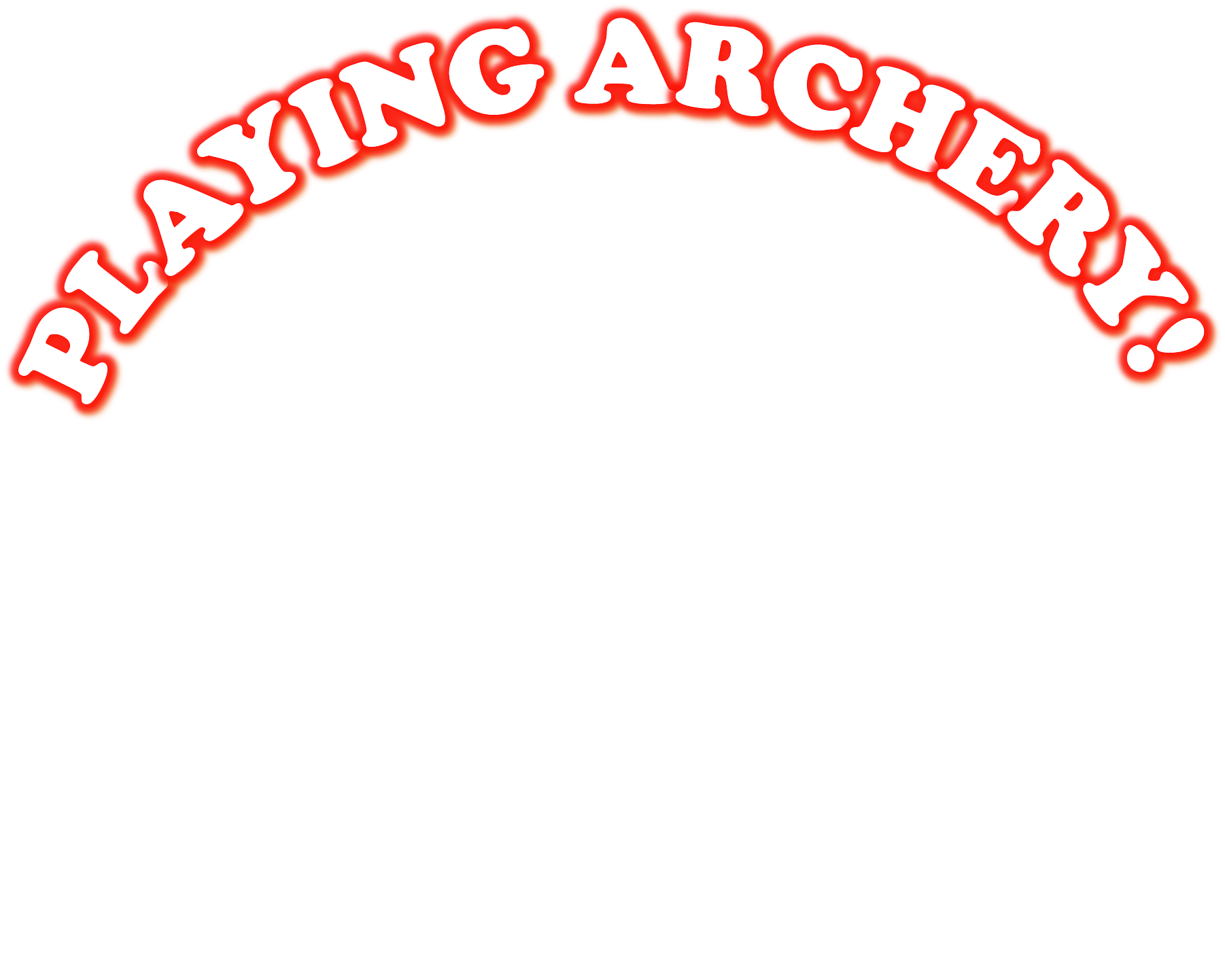 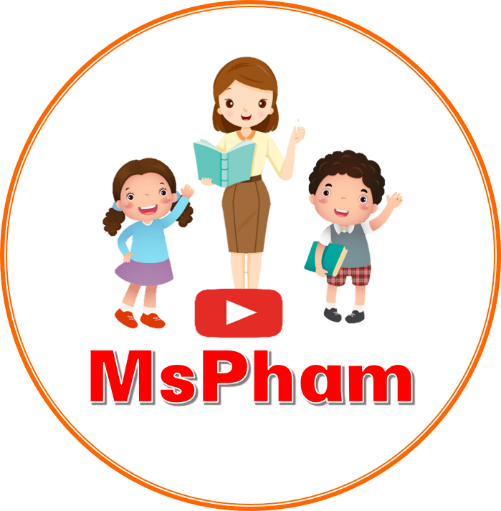 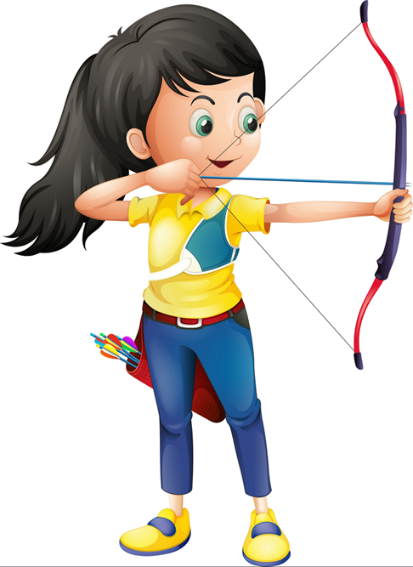 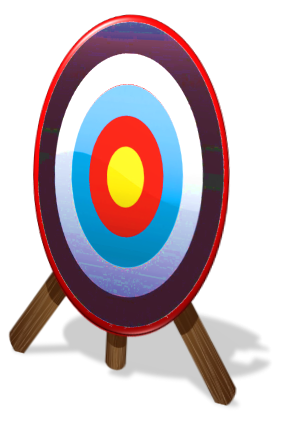 Ms Huyền Phạm
0936.082.789
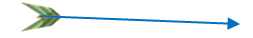 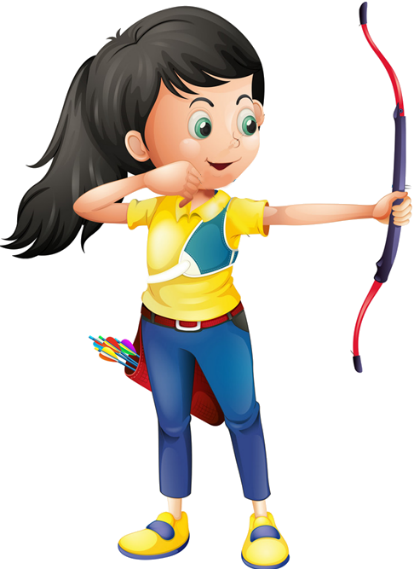 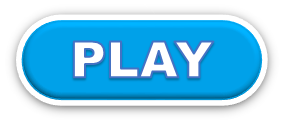 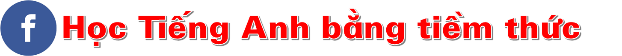 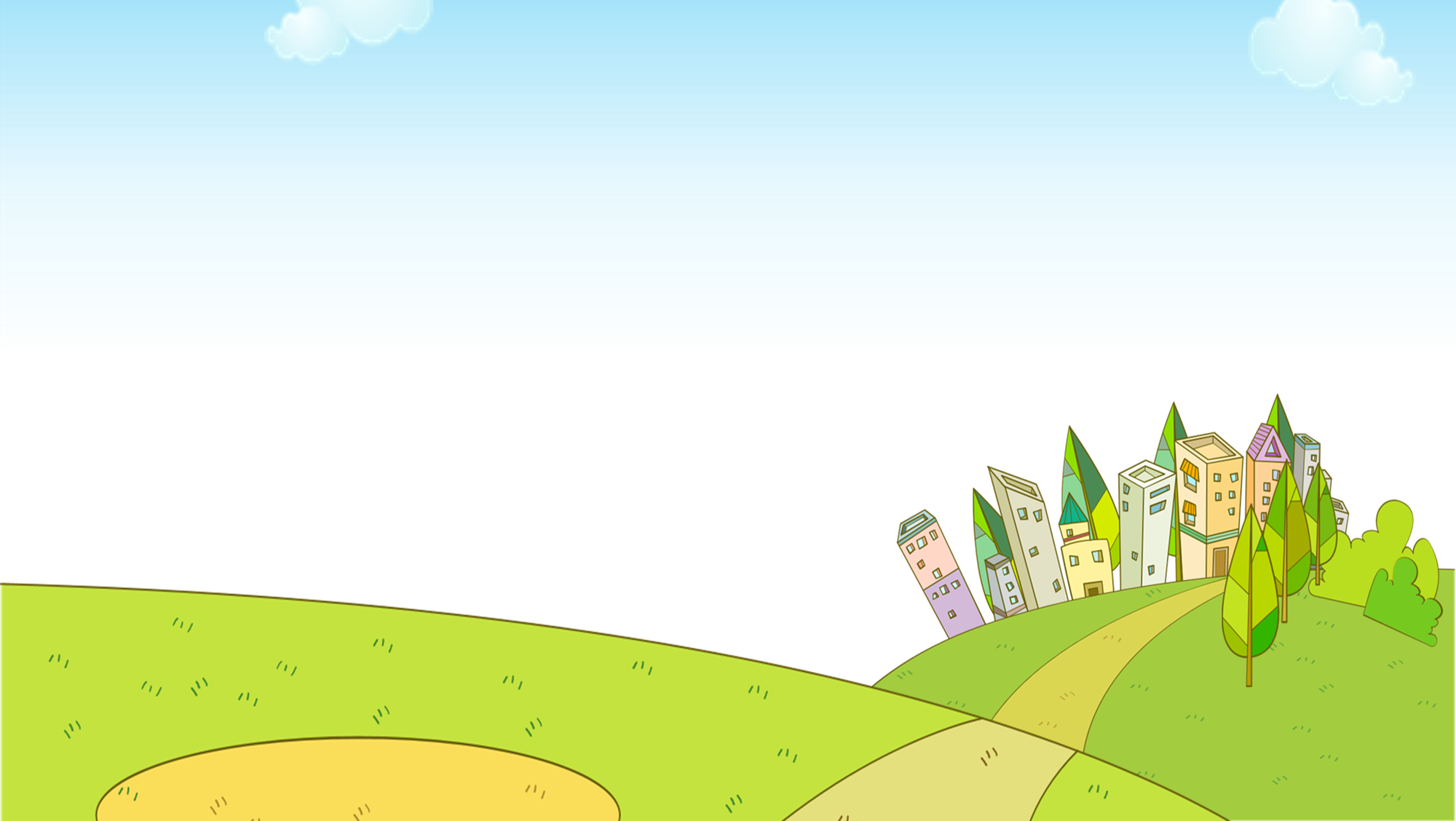 A: Where’s your school?
B: It’s in the ______.
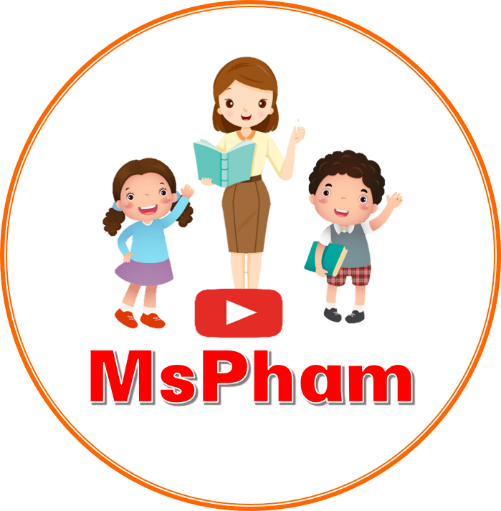 A. town
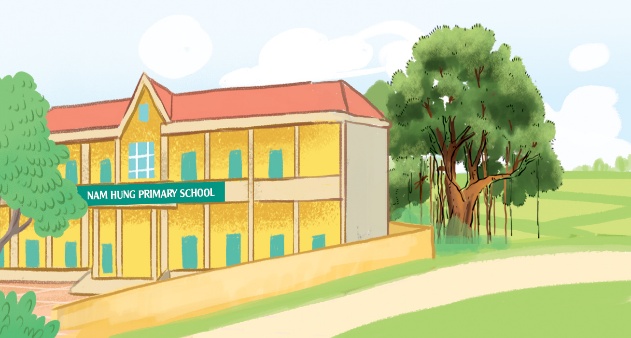 B. village
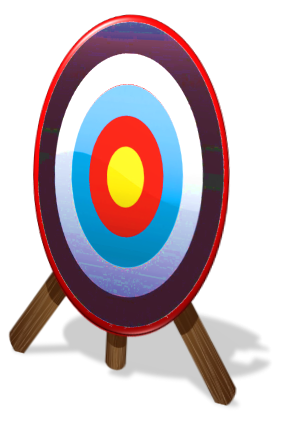 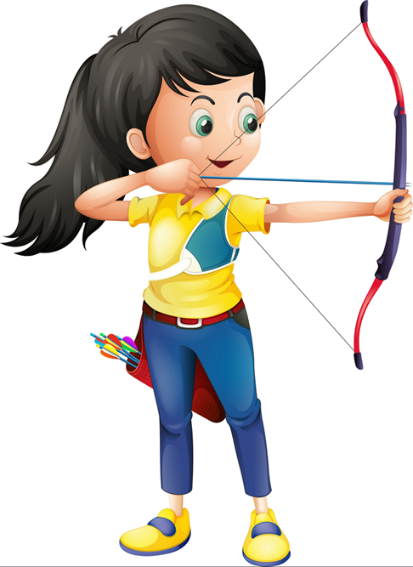 Ms Huyền Phạm
0936.082.789
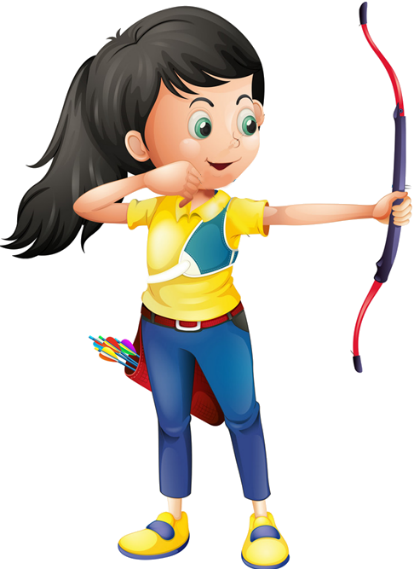 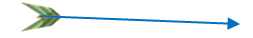 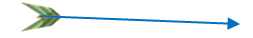 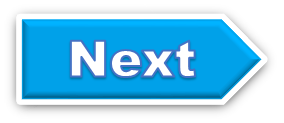 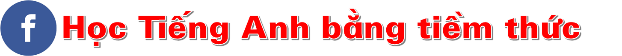 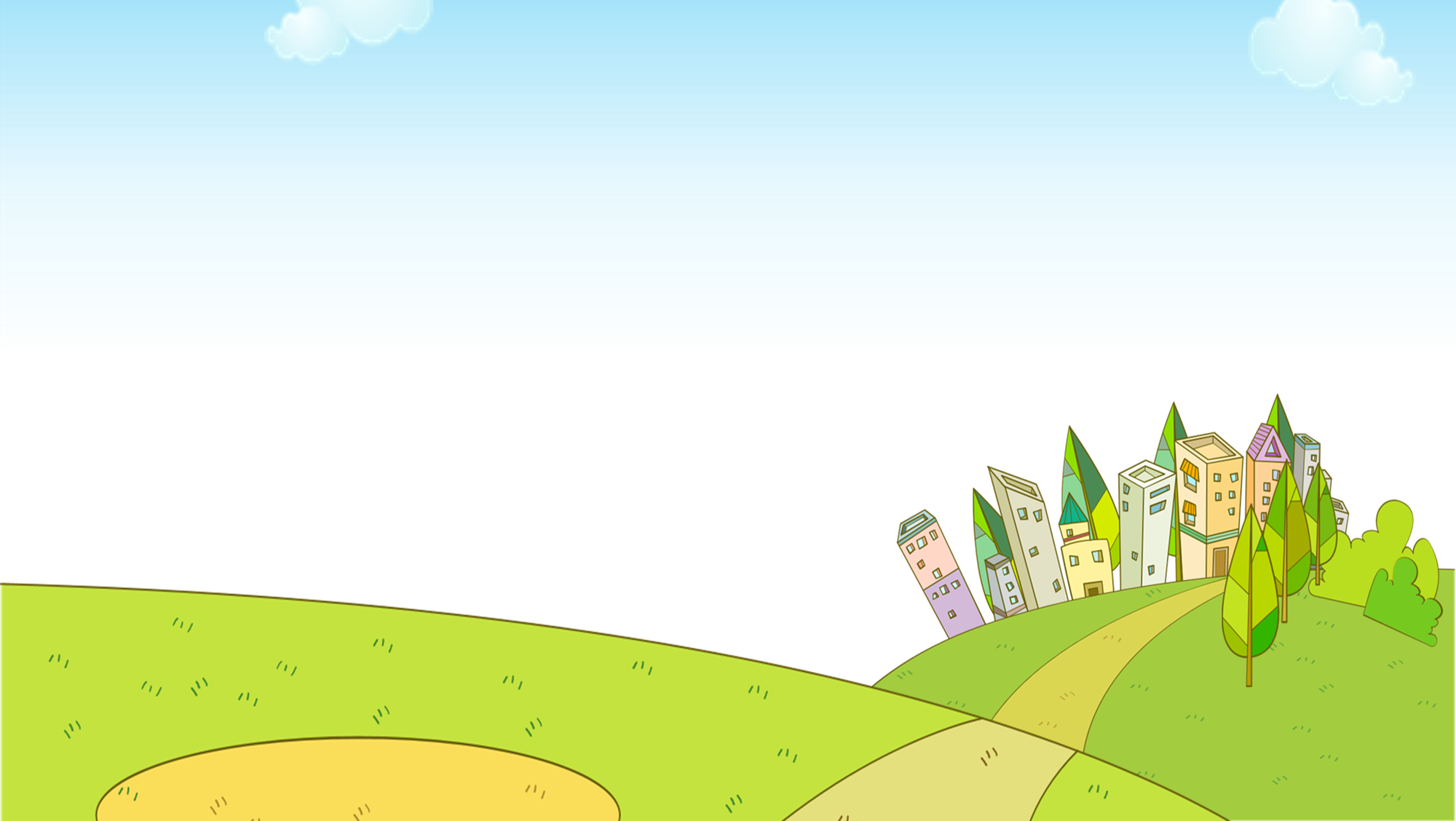 A: Where _____ your school?
B: It __ in the town.
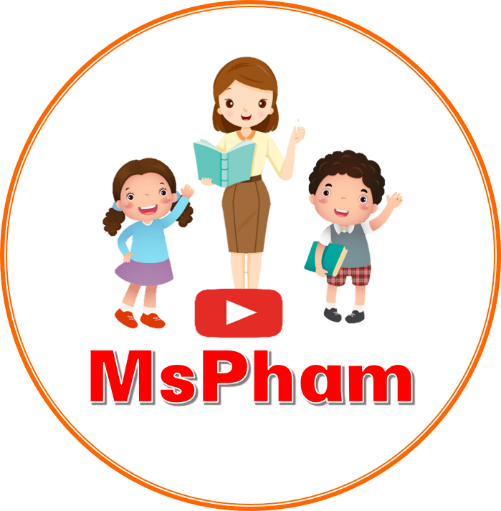 A. are - are
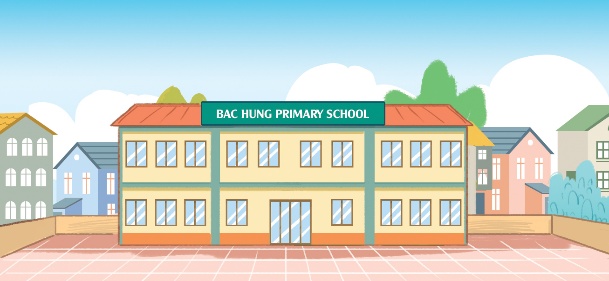 B. is - is
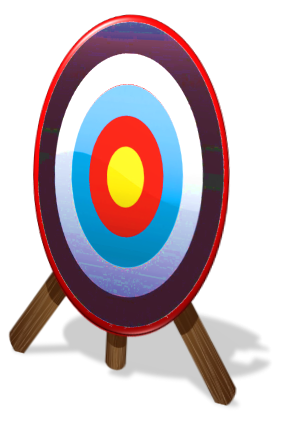 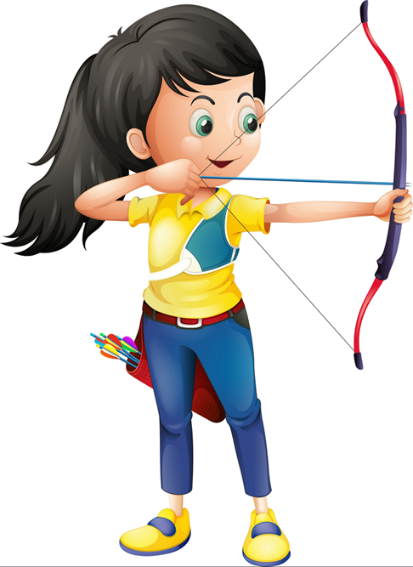 Ms Huyền Phạm
0936.082.789
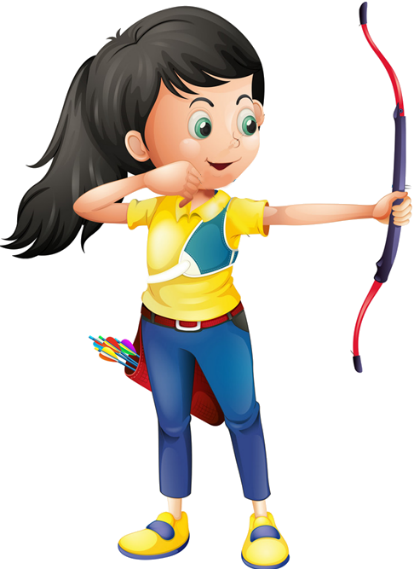 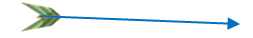 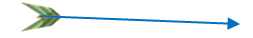 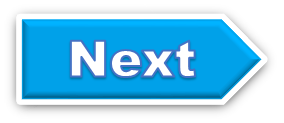 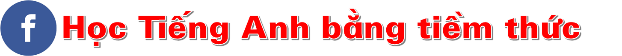 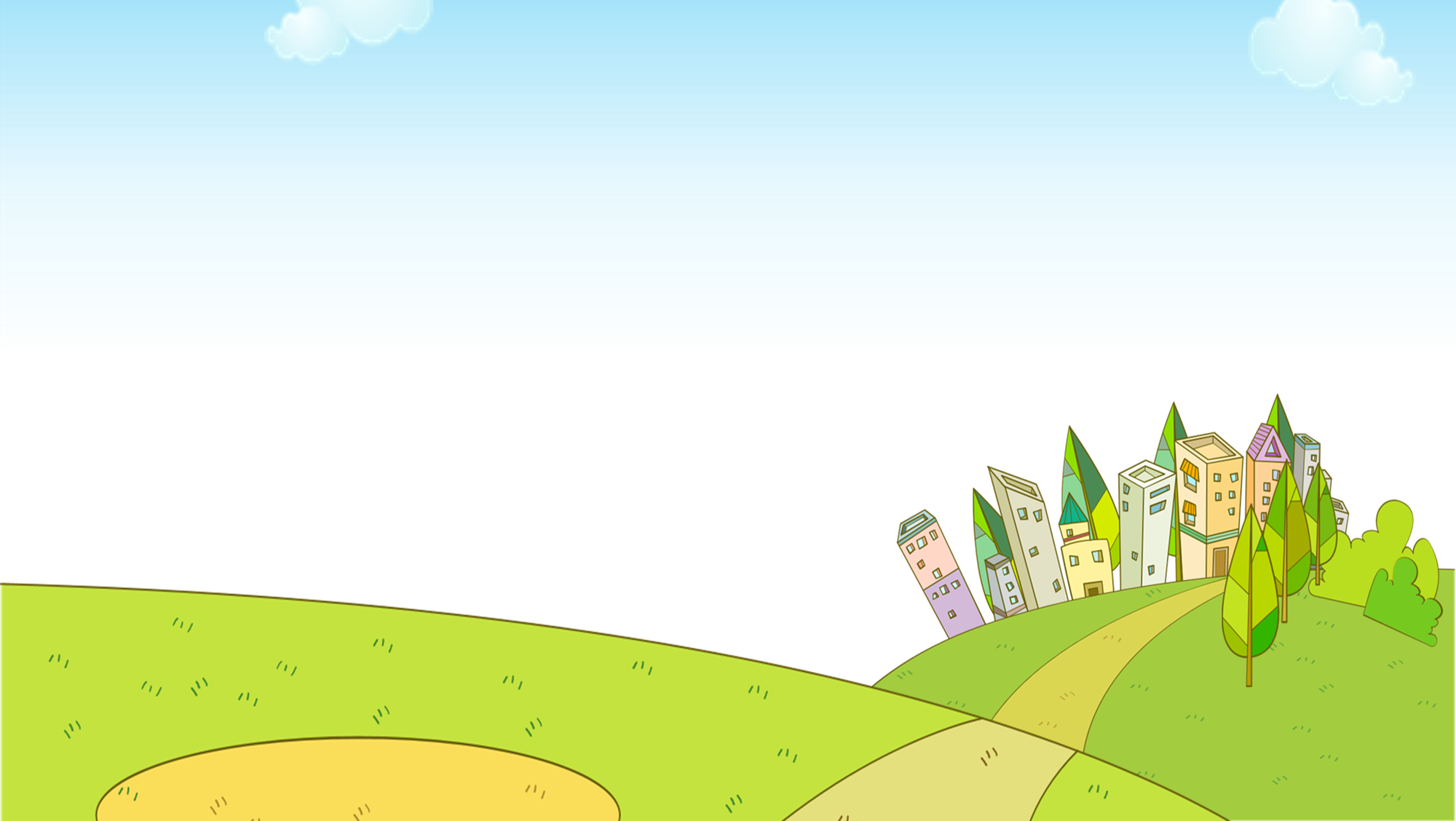 A: Where’s your school?
B: _____________.
A. It’s in the city.
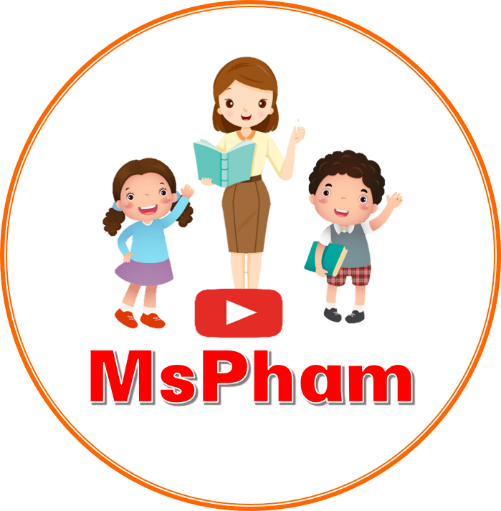 B. There is one.
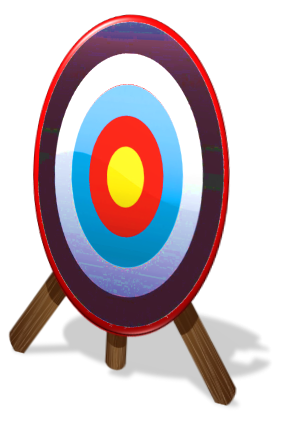 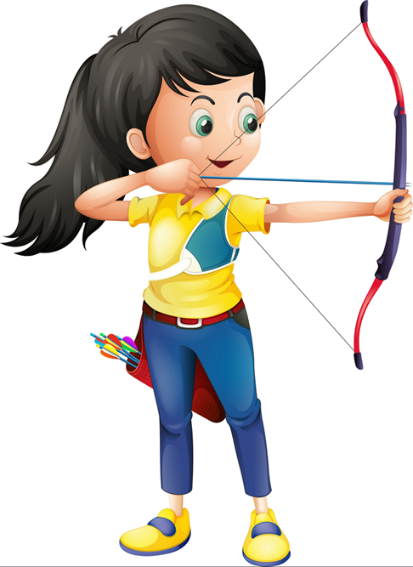 Ms Huyền Phạm
0936.082.789
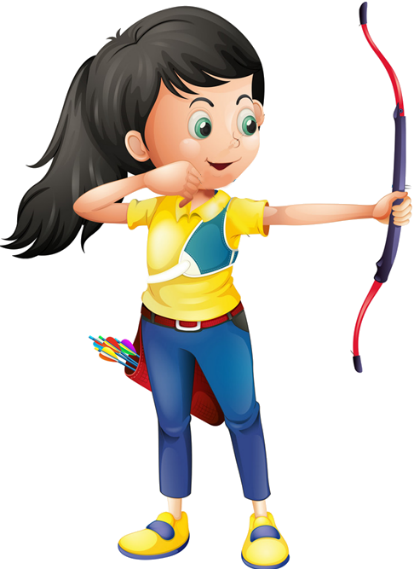 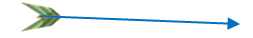 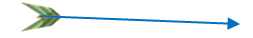 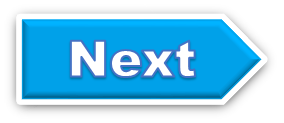 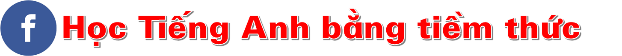 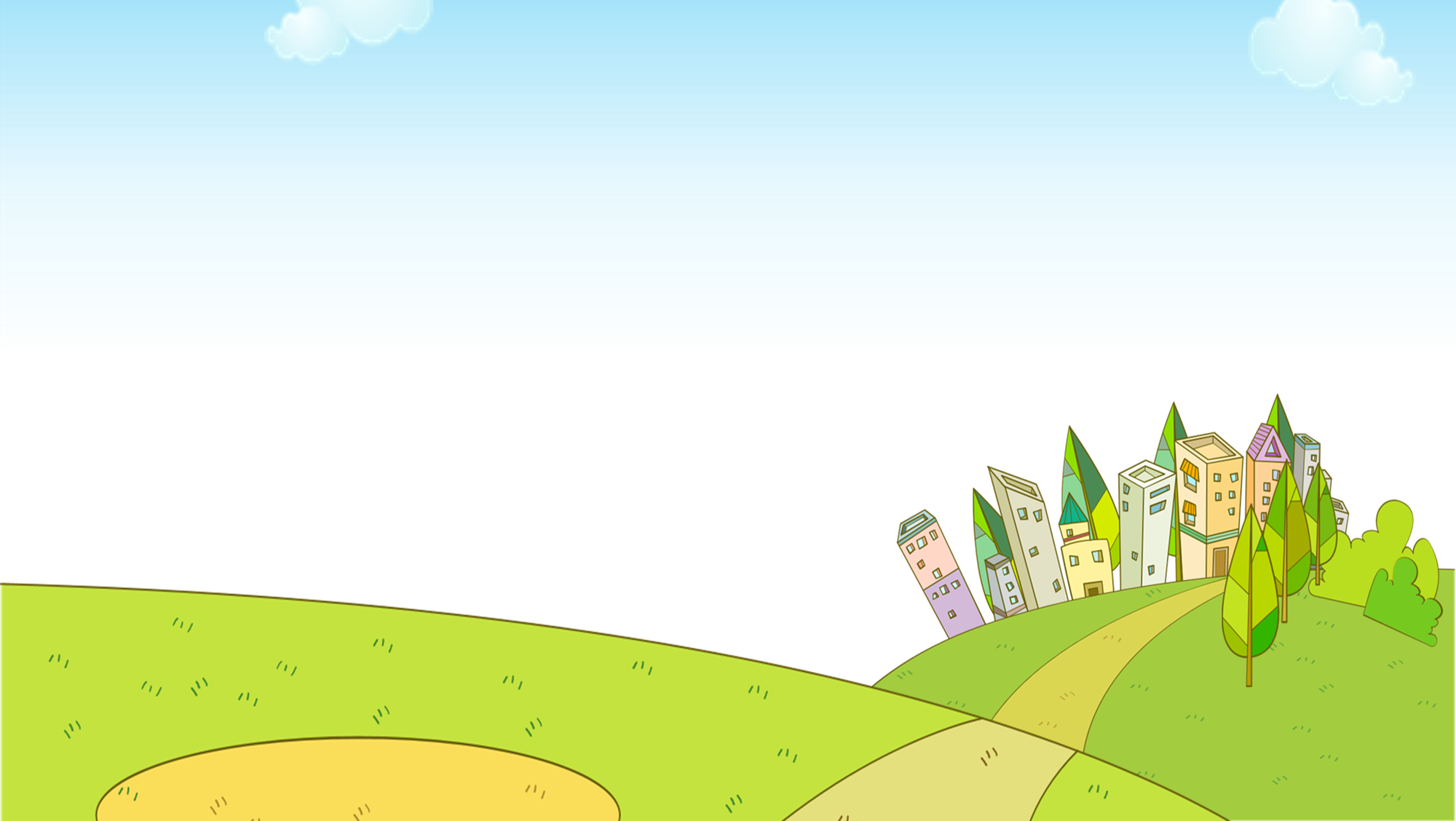 A: ______ your school?
B: It’s in the village.
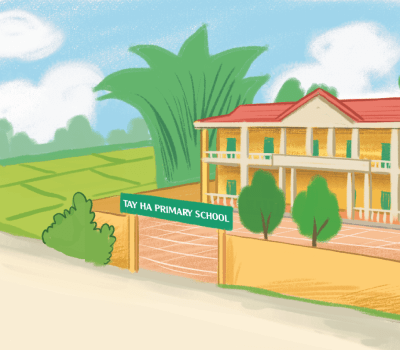 A. Where’s
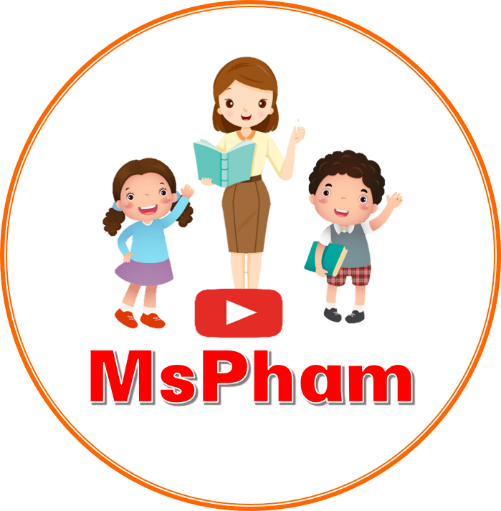 B. When’s
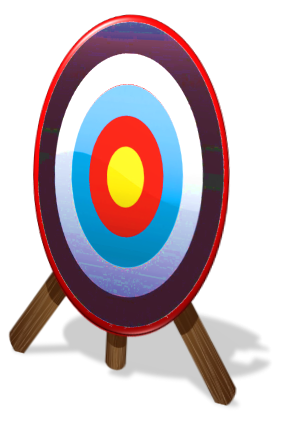 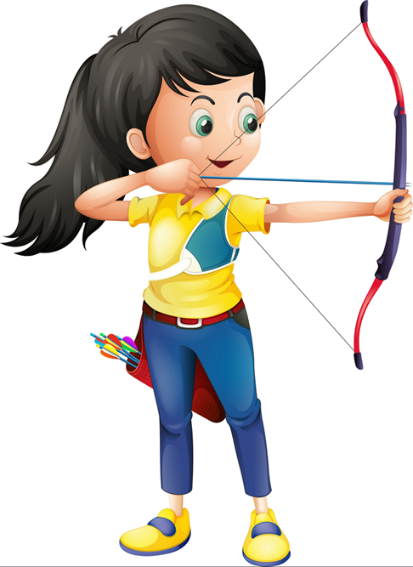 Ms Huyền Phạm
0936.082.789
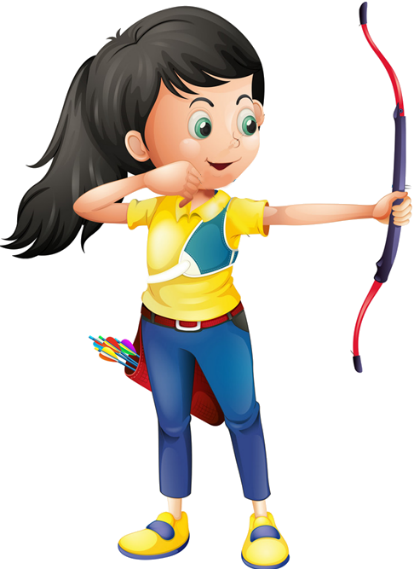 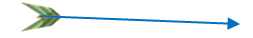 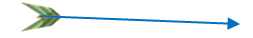 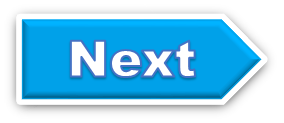 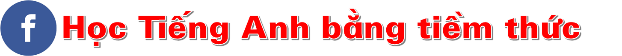 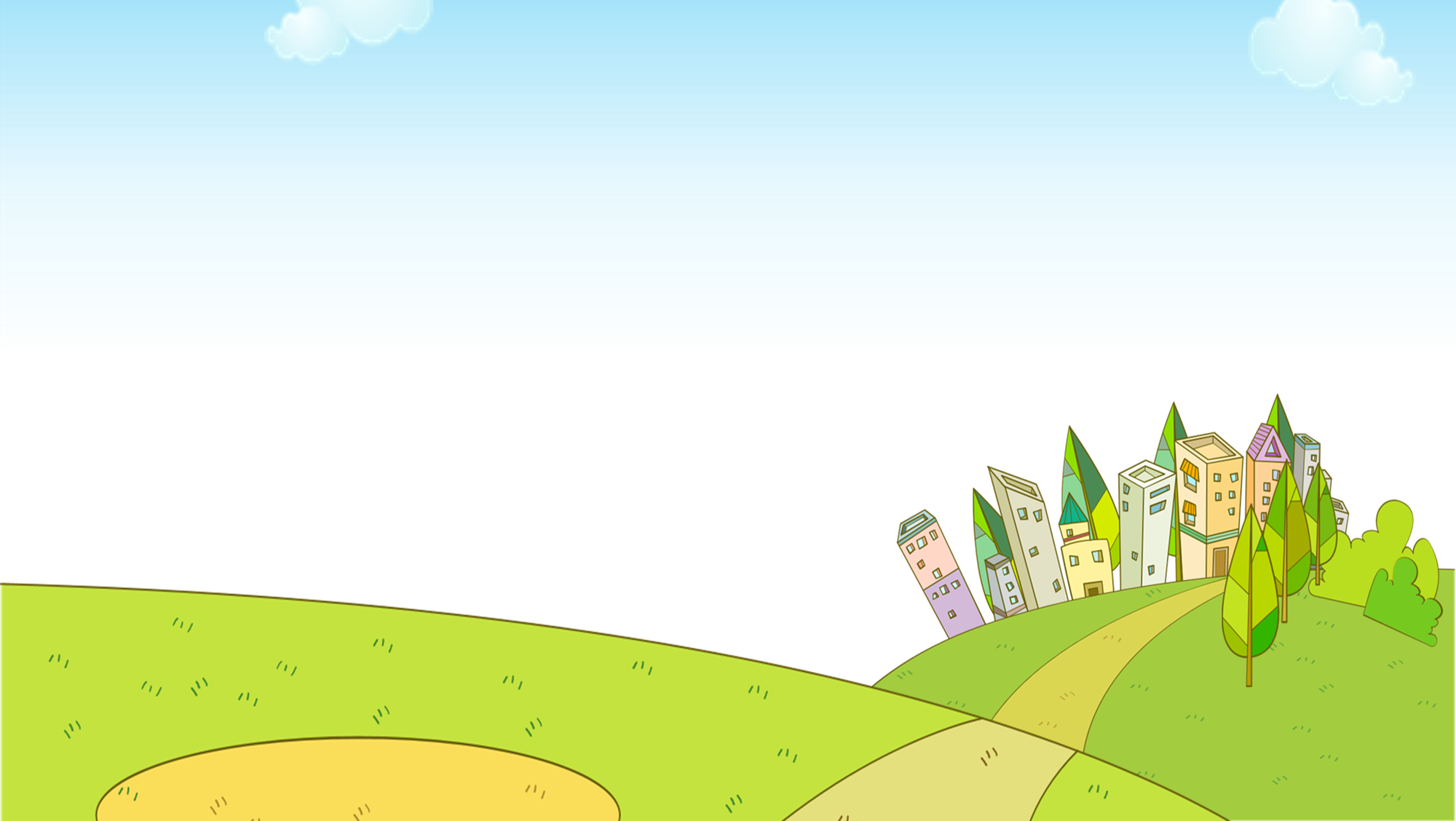 A: Where’s your school?
B: It’s in the _______.
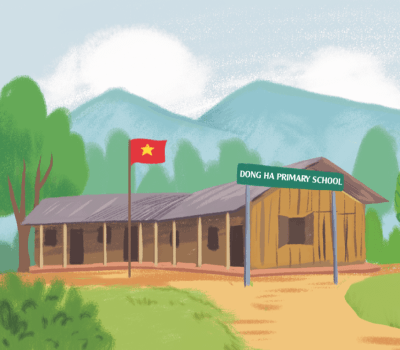 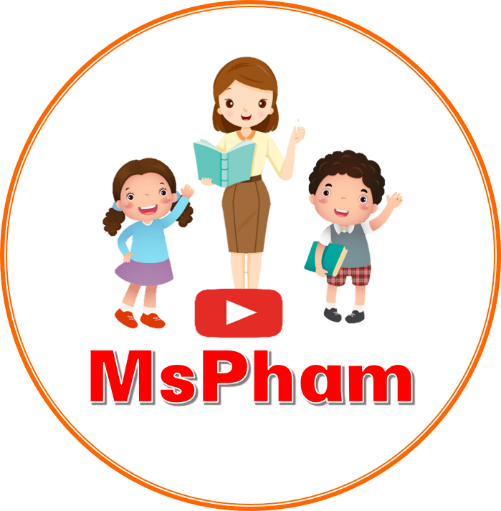 A. mountains
B. village
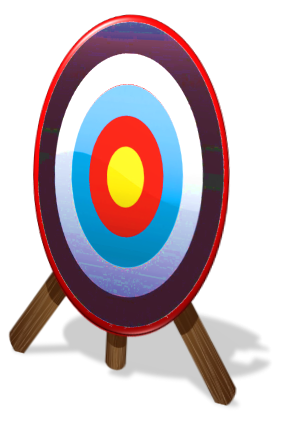 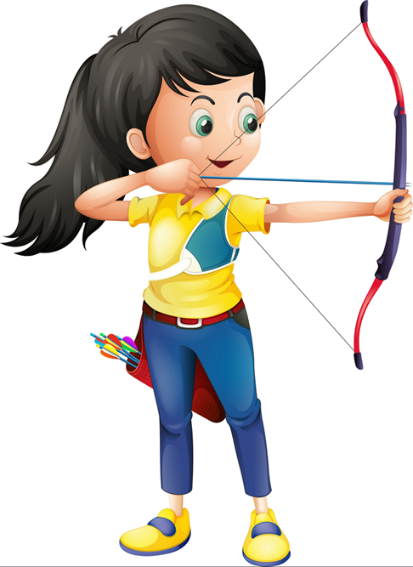 Ms Huyền Phạm
0936.082.789
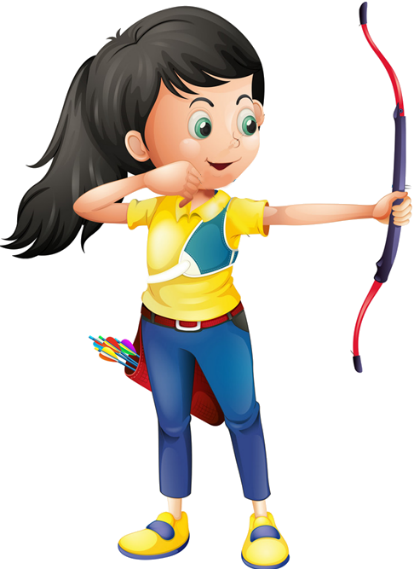 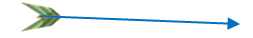 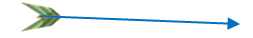 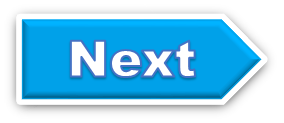 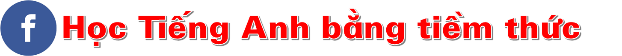 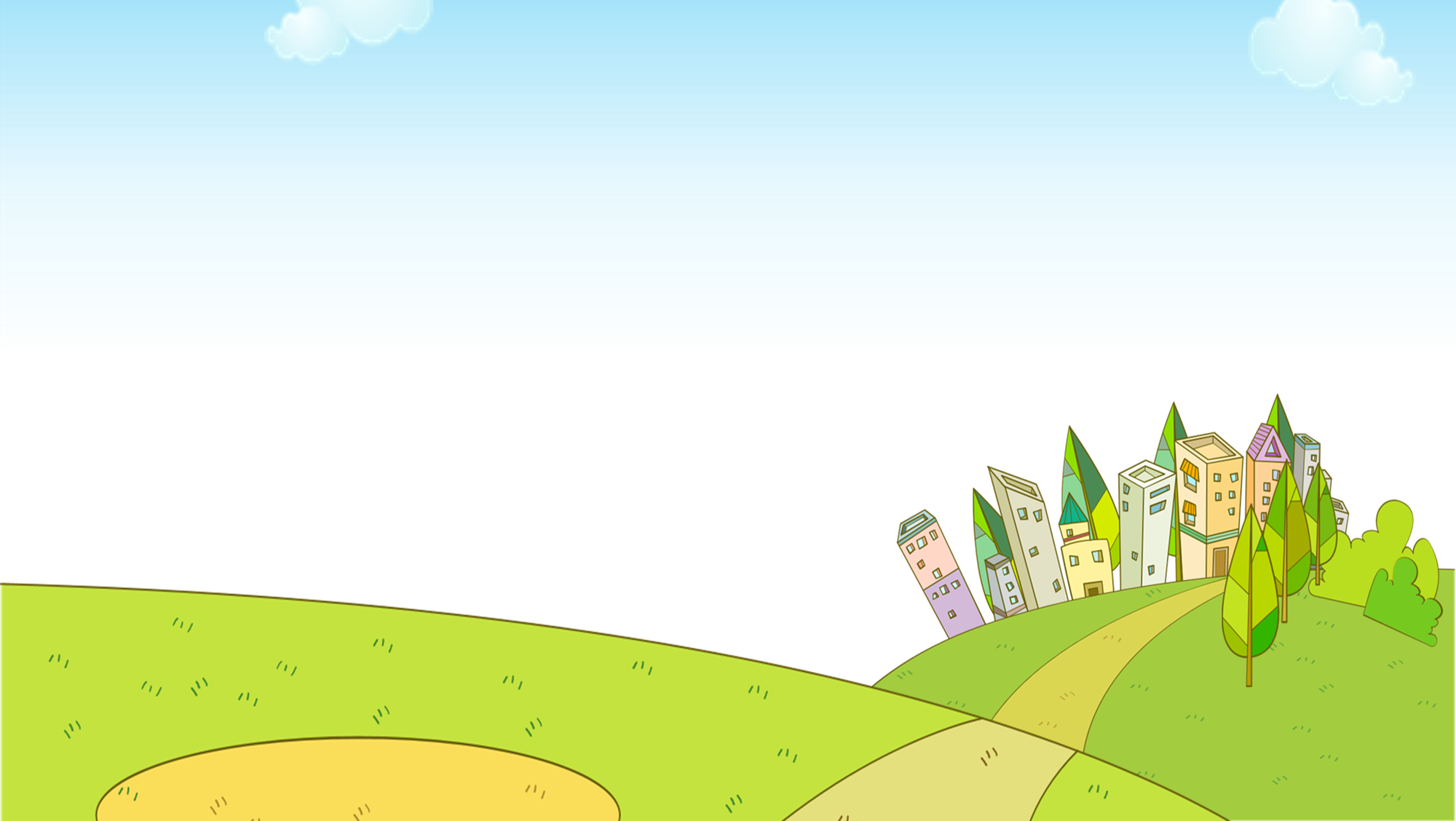 A: How many _____ are there at your school?B: There is one.
A. playgrounds
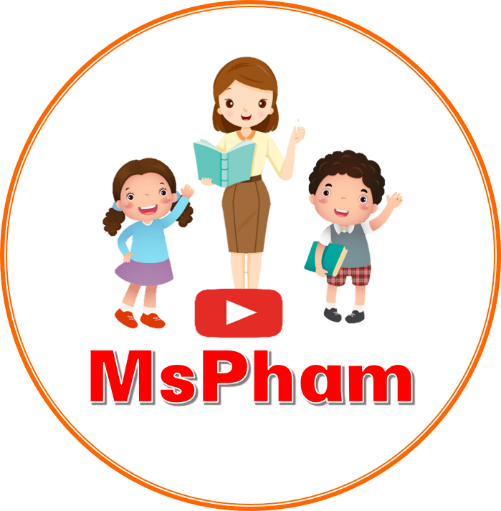 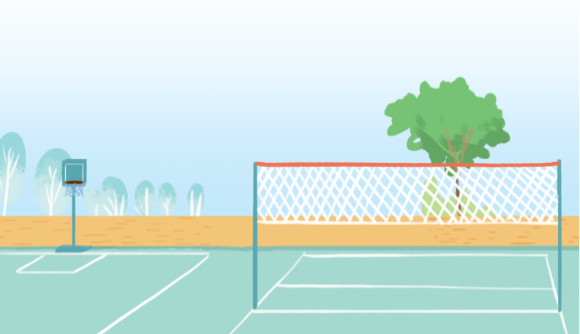 B. gardens
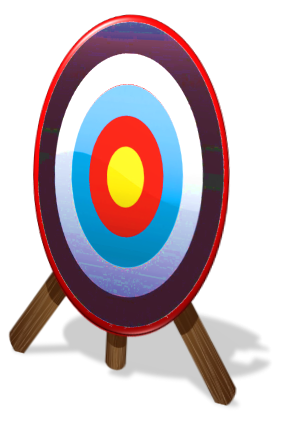 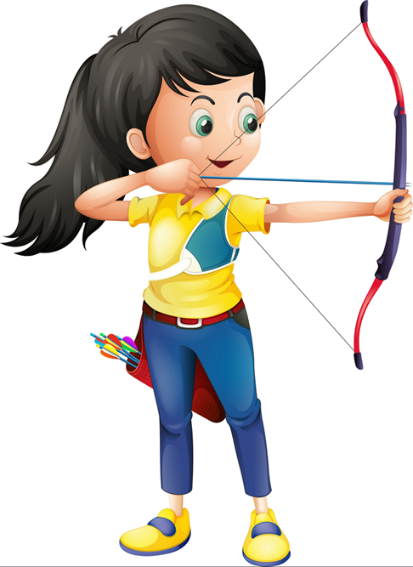 Ms Huyền Phạm
0936.082.789
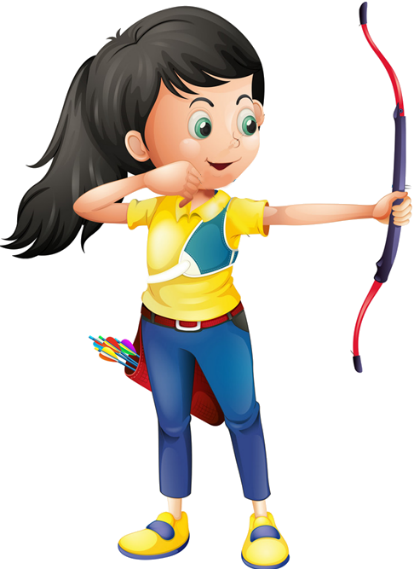 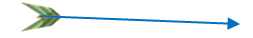 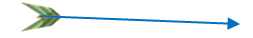 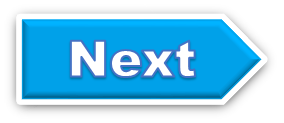 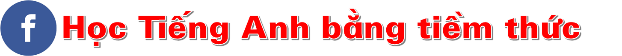 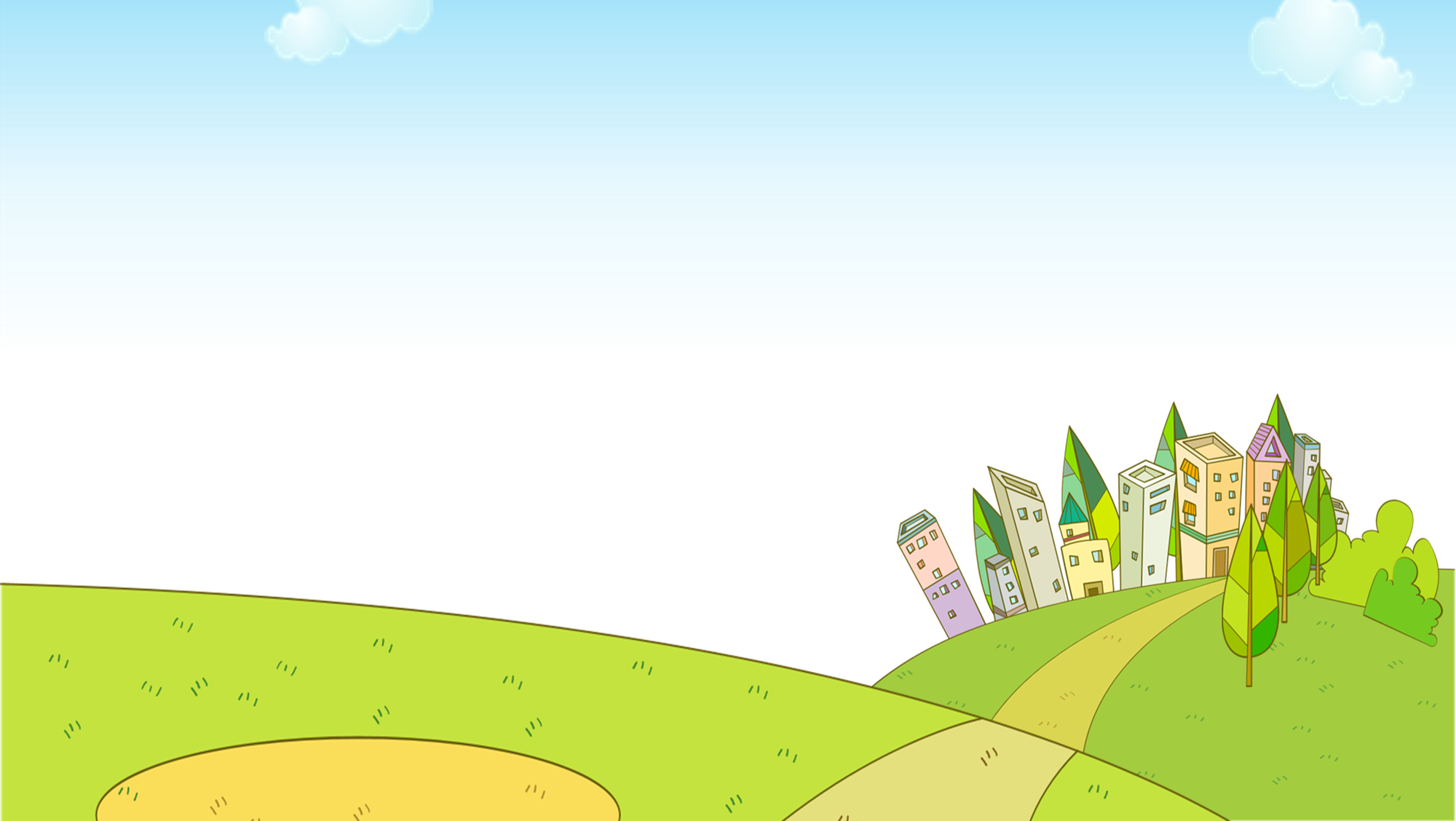 A: How many _____ are there at your school?
B: There are three.
A. gardens
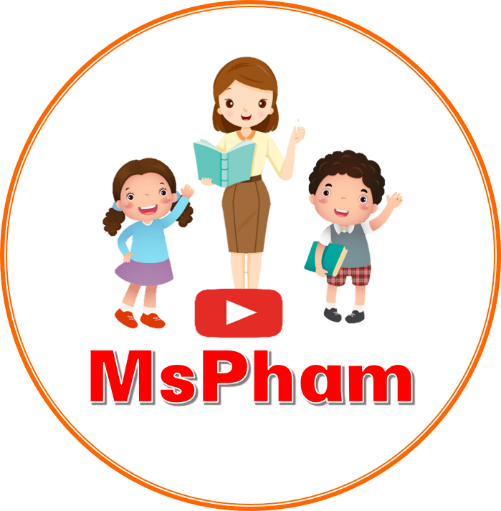 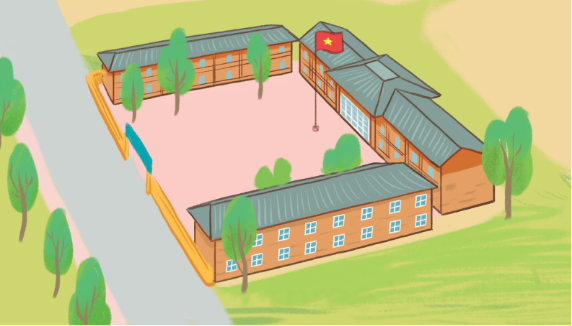 B. buildings
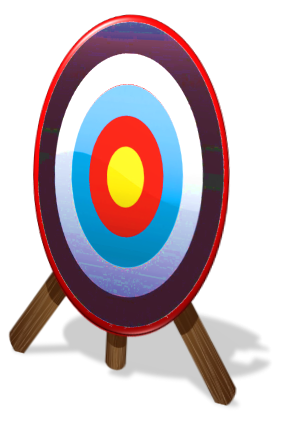 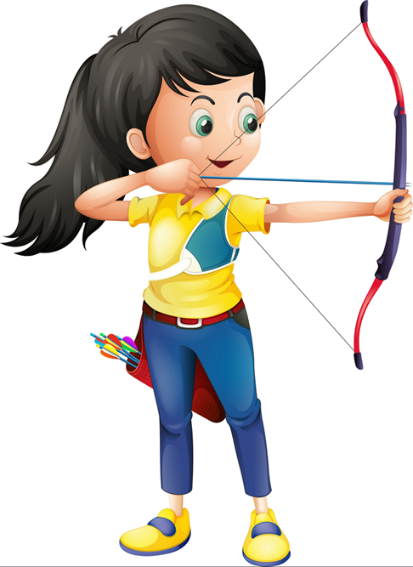 Ms Huyền Phạm
0936.082.789
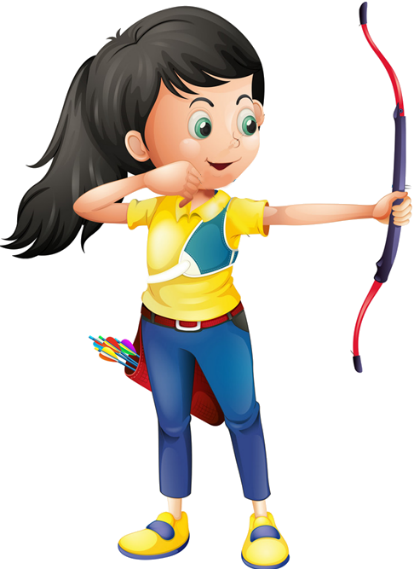 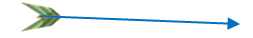 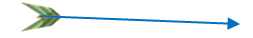 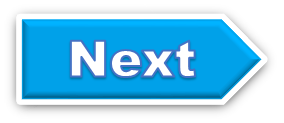 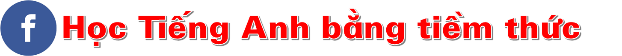 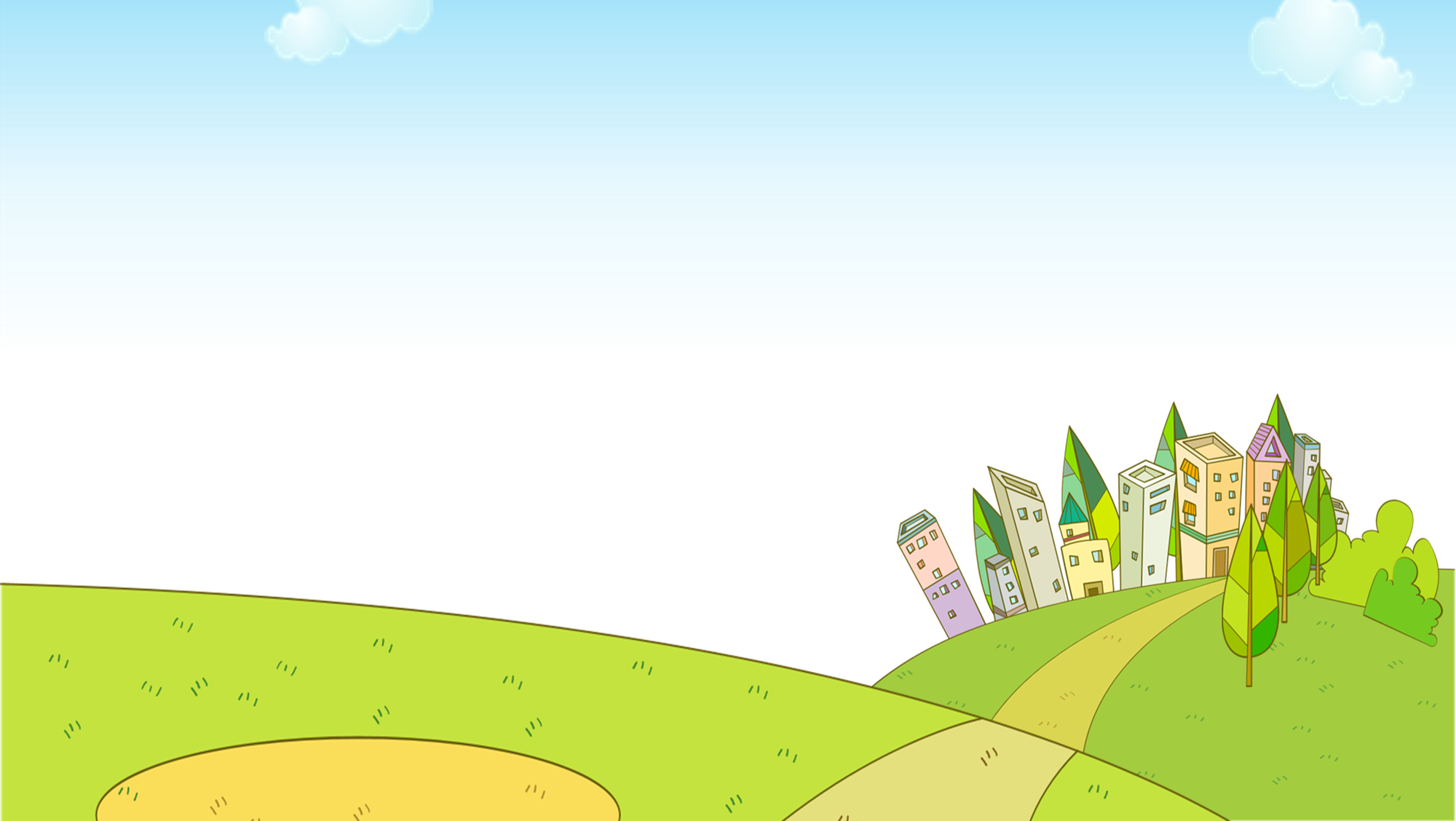 A: ____ many gardens are there
 at your school?
B: There is one.
A. How
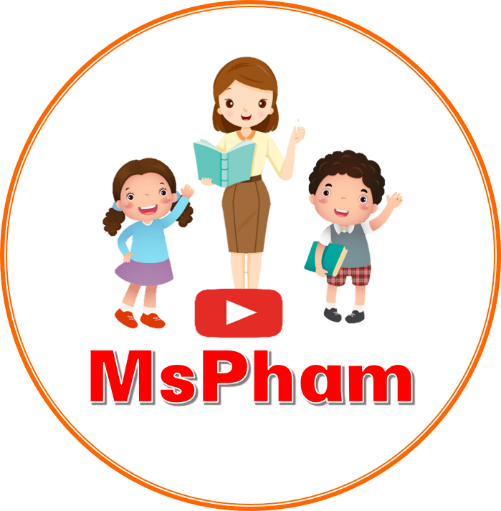 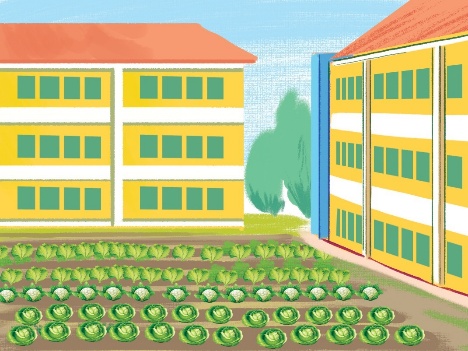 B. What
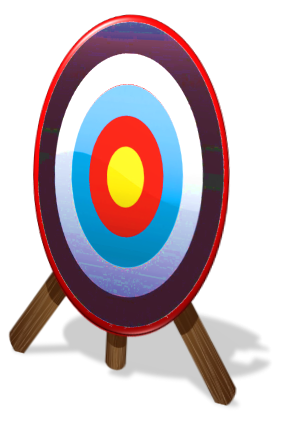 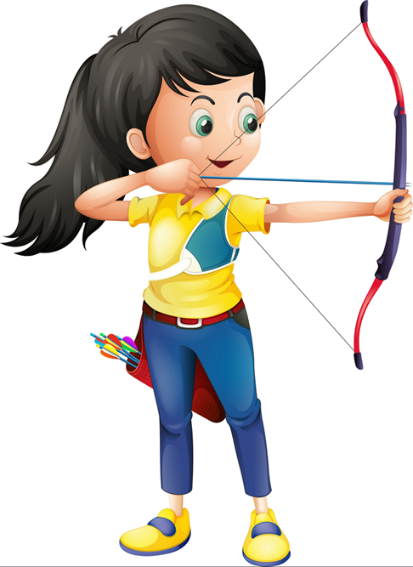 Ms Huyền Phạm
0936.082.789
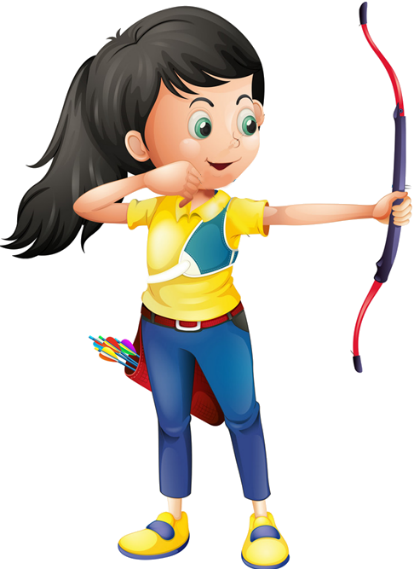 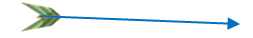 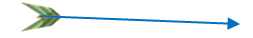 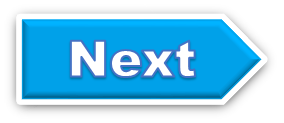 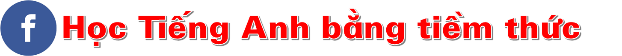 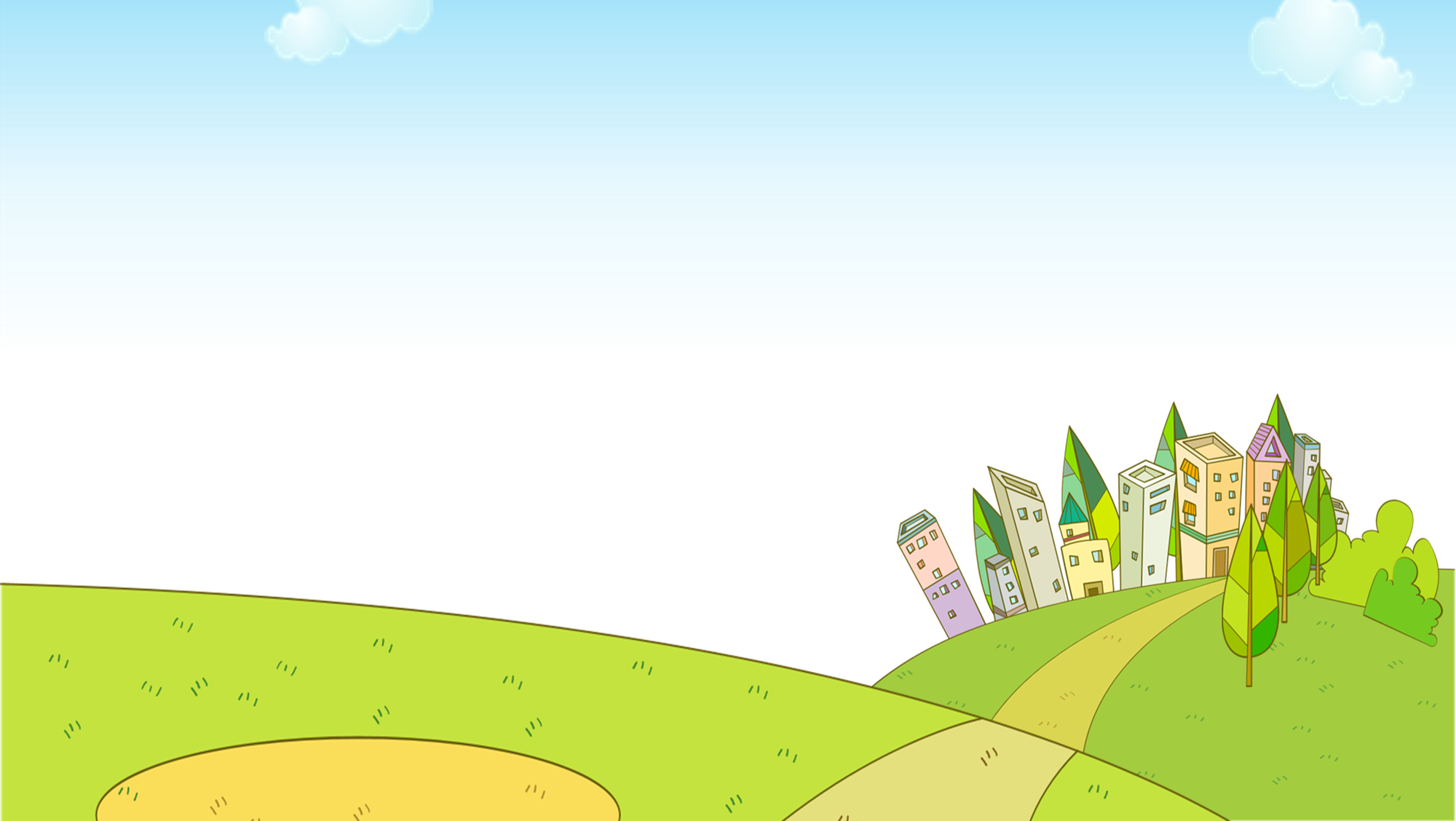 A: How many computer rooms ____ there at your school?
B: There are two.
A. is
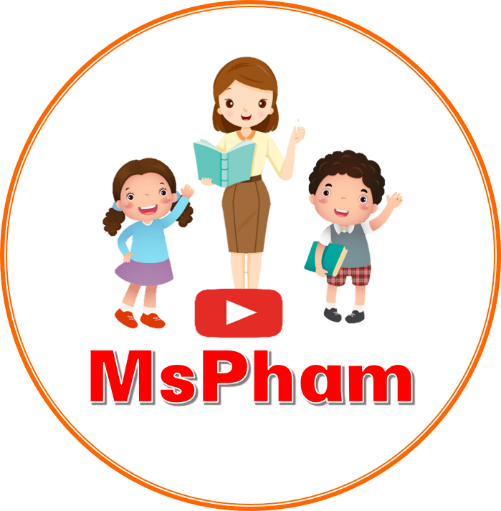 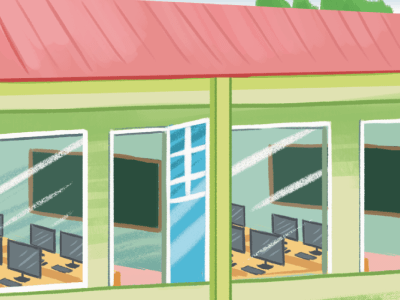 B. are
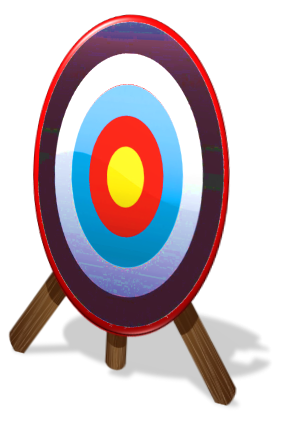 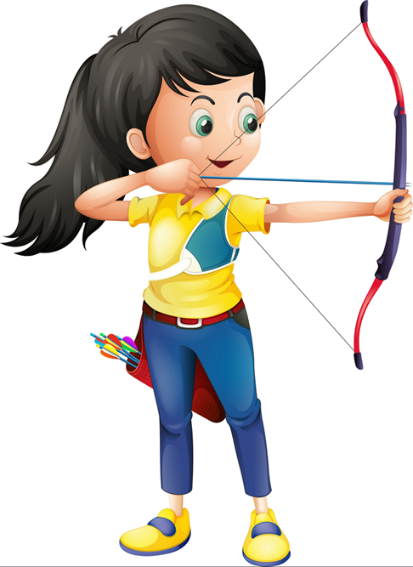 Ms Huyền Phạm
0936.082.789
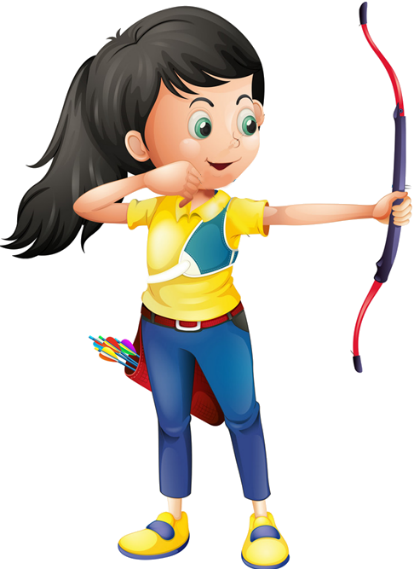 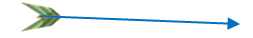 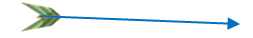 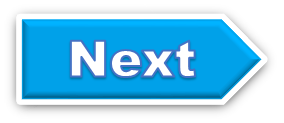 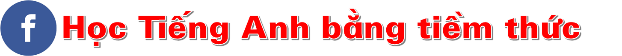 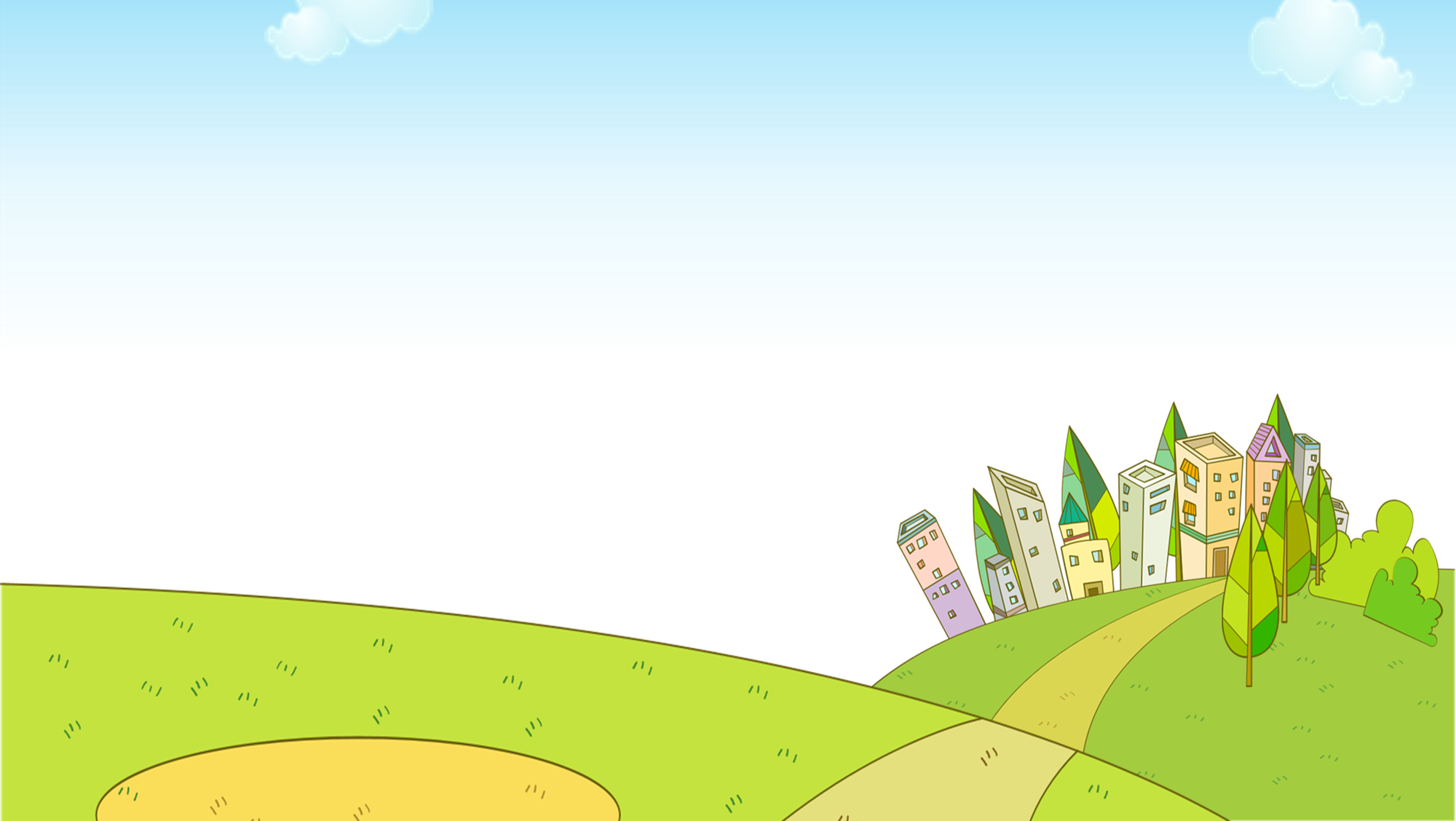 A: How many buildings are there at your school?
B: _______ three.
A. There is
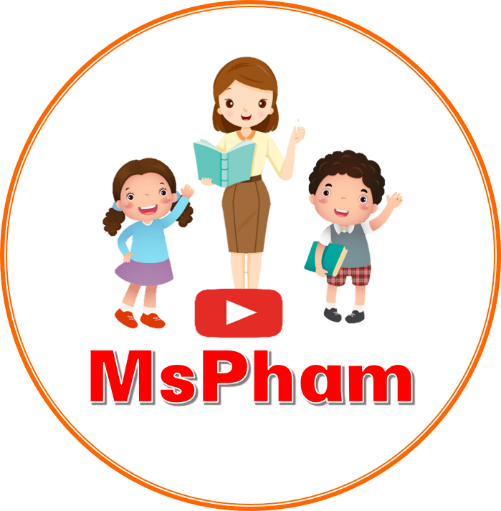 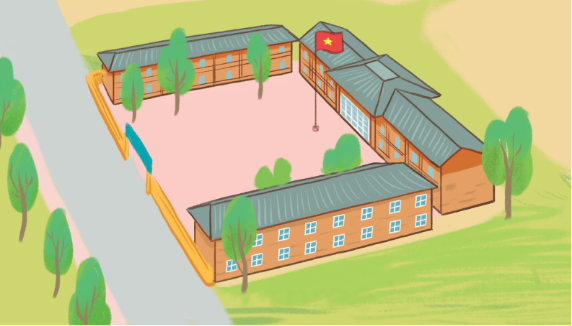 B. There are
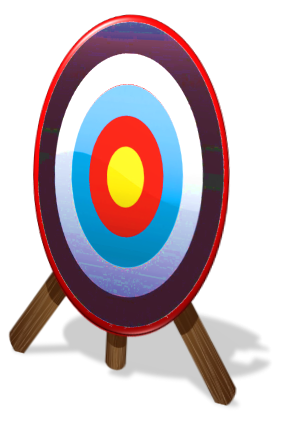 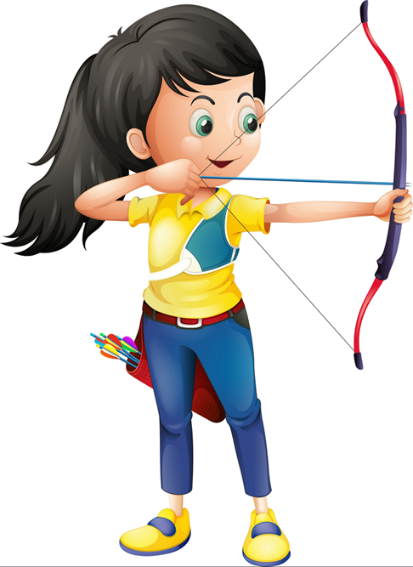 Ms Huyền Phạm
0936.082.789
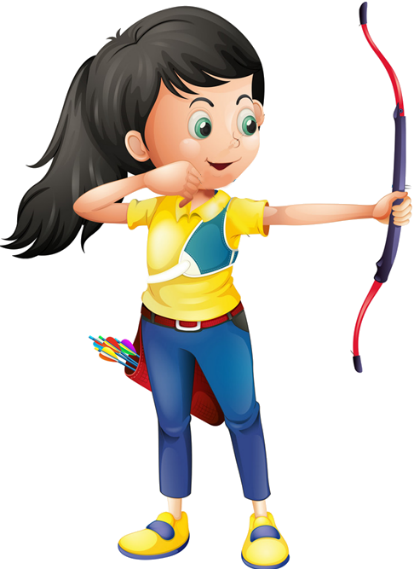 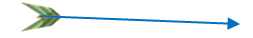 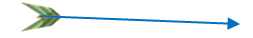 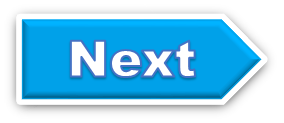 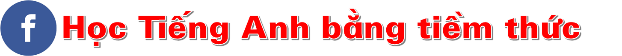 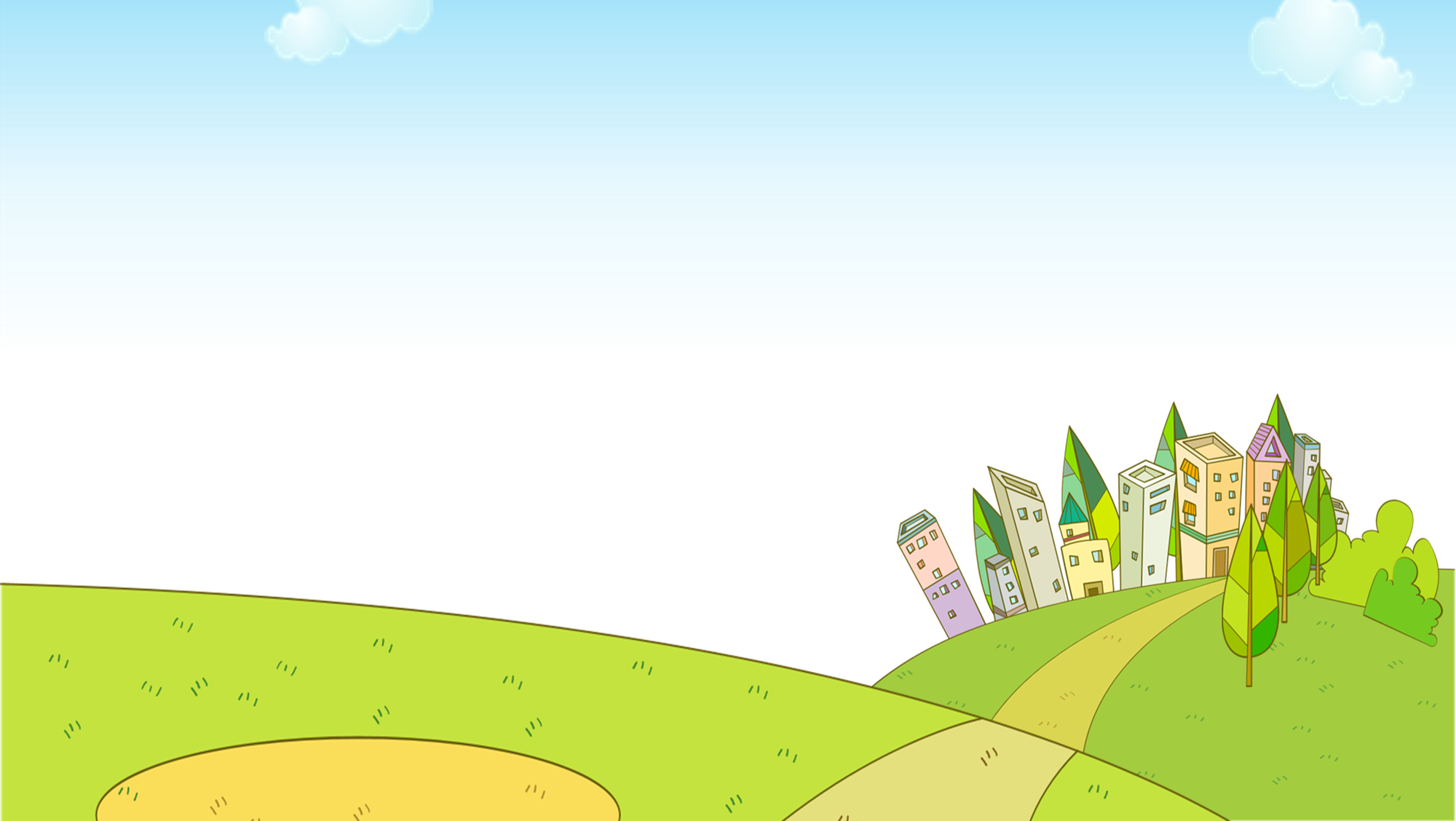 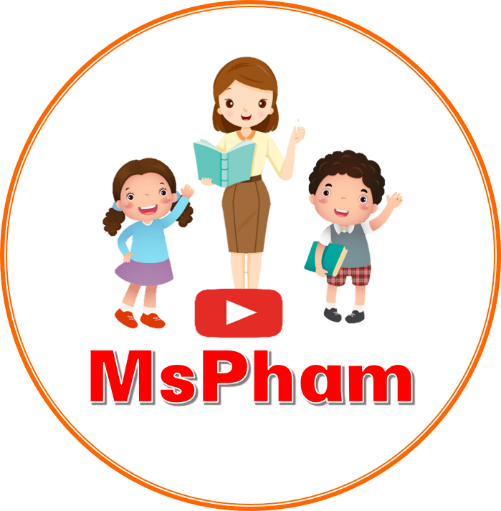 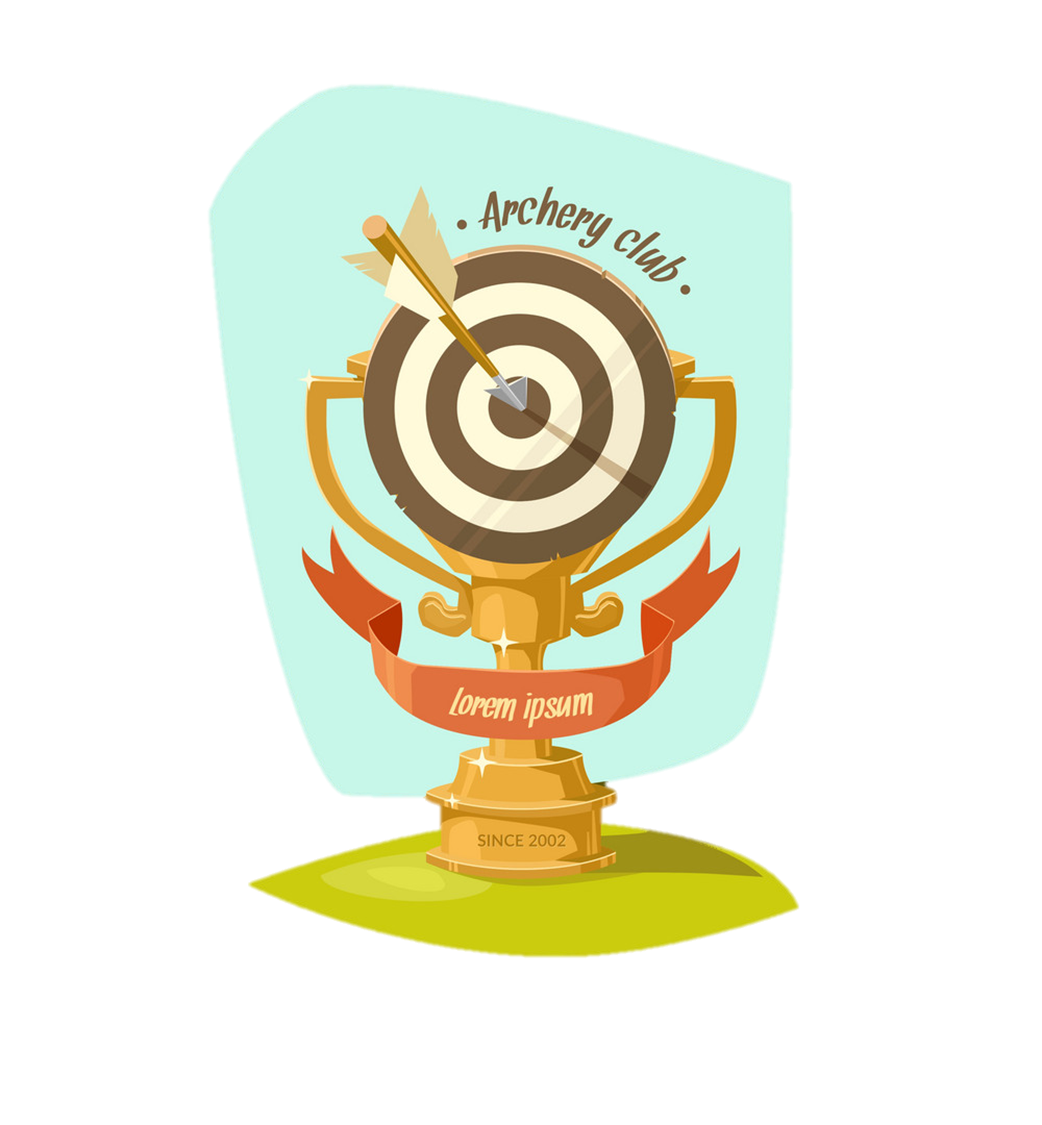 Good job!
Ms Huyền Phạm
0936.082.789
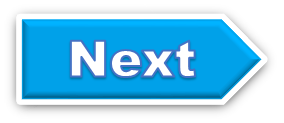 Monday, May 10th 2024
Unit
7
Our timetables
Lesson 1 (1+2+3)
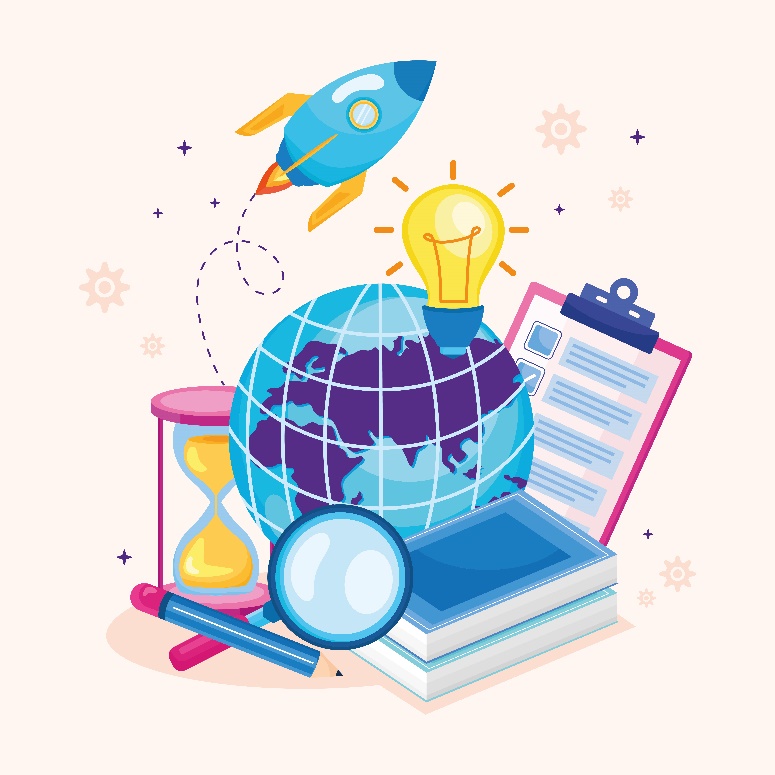 Facebook: Bùi Liễu Powerpoint  
0968142780
Contents
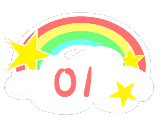 Look, listen and repeat.
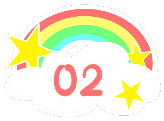 Listen, point and say.
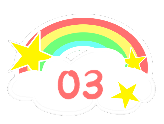 Let’s talk.
1. Look, listen and repeat.
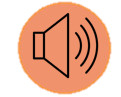 What time do you have class today, Minh?
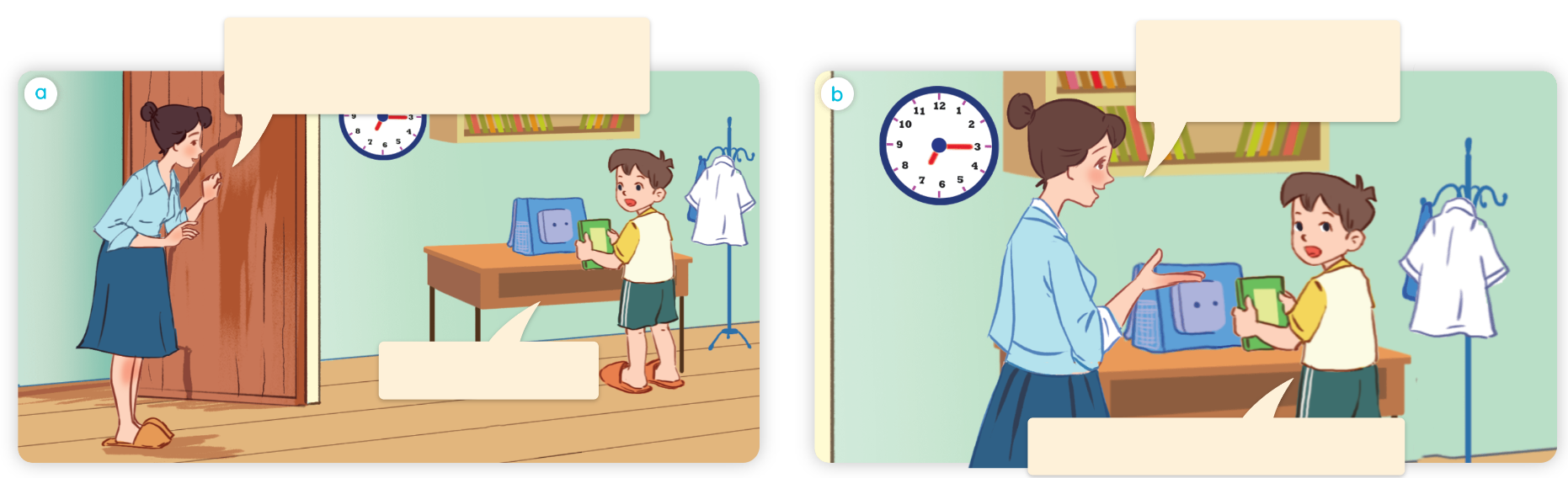 What subjects do you have today?
a
b
At eight, Mum.
I have English and maths.
What are they talking about?
Where are they?
Who are they?
Vocabulary
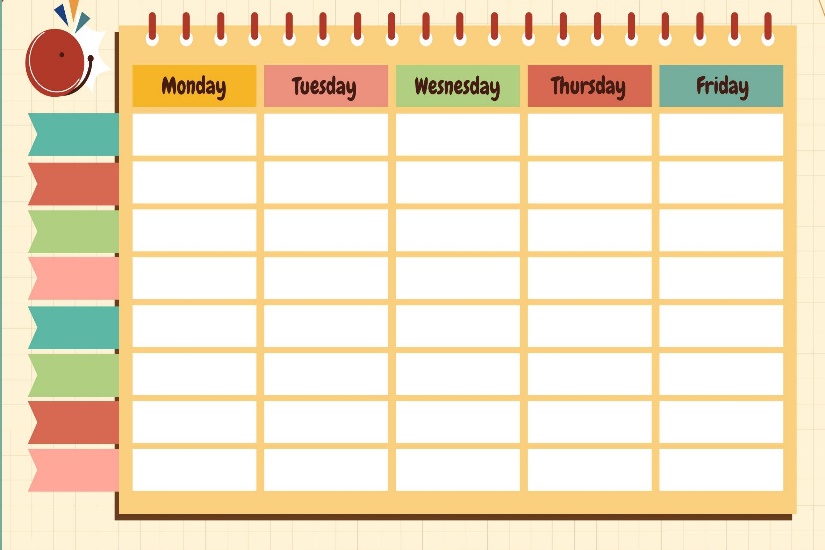 timetable
/ˈtaɪmˌteɪbəl/
thời khóa biểu
subject
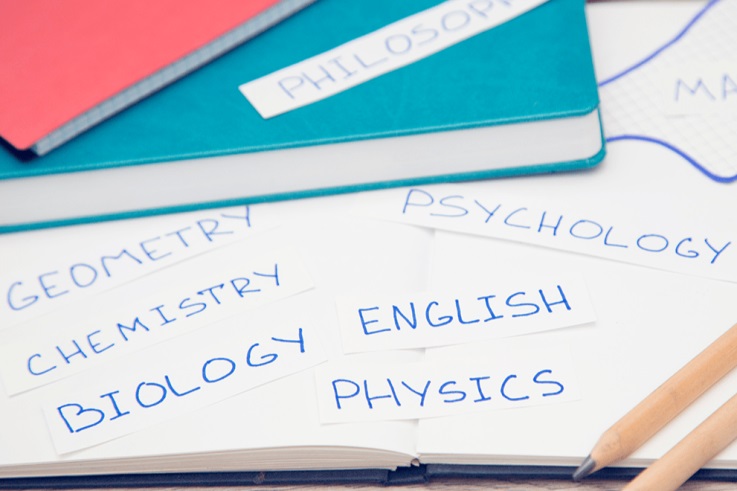 /ˈsʌb.dʒekt/
môn học
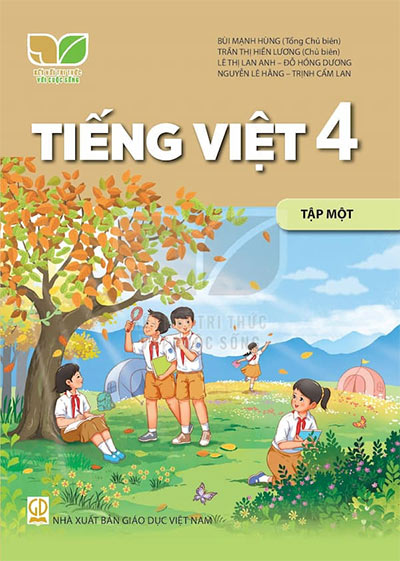 Vietnamese
/ˌviːetnəˈmiːz/
môn Tiếng Việt
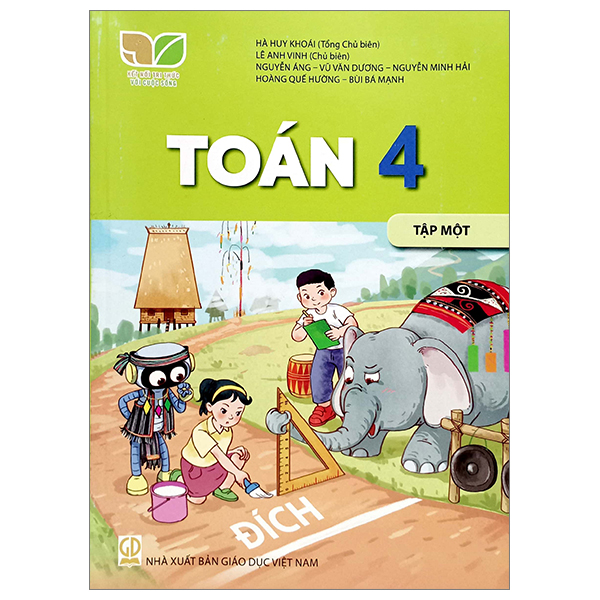 maths
/mæθs/
môn Toán, toán học
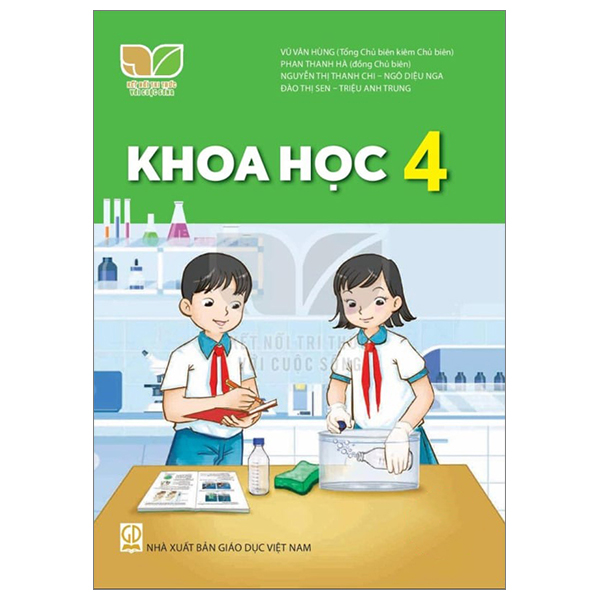 science
/ˈsaɪəns/
môn Khoa học
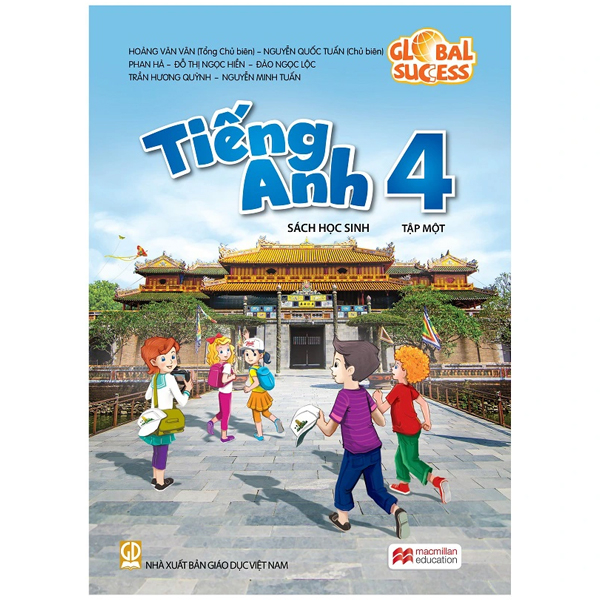 English
/ˈɪŋɡlɪʃ/
môn tiếng Anh
Review
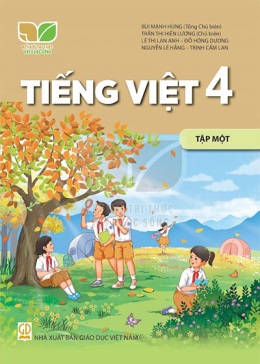 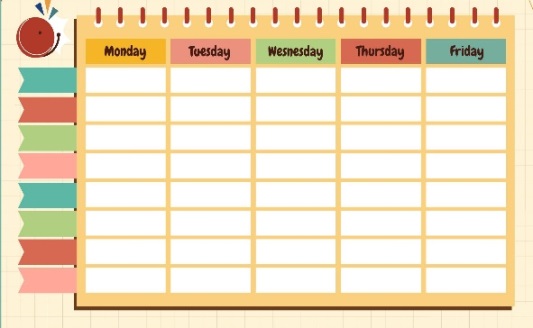 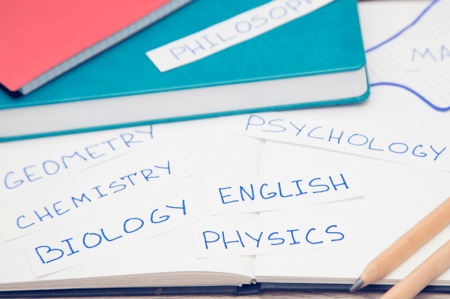 Vietnamese
subject
timetable
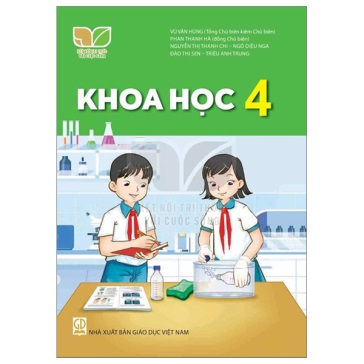 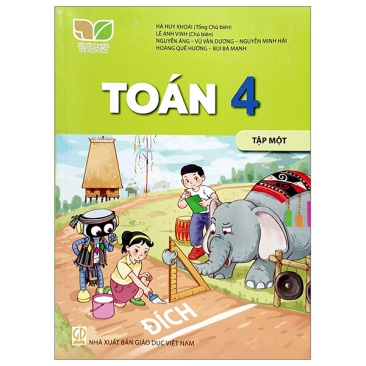 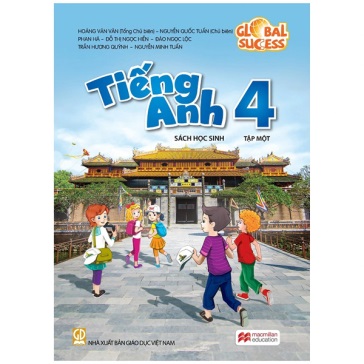 maths
science
English
Vocabulary
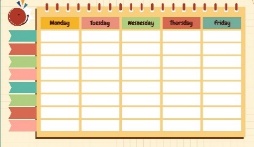 1. timetable
: thời khóa biểu
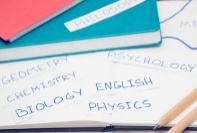 2. subject
: môn học
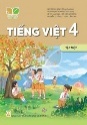 3. Vietnamese
: môn Tiếng Việt
: môn Tiếng Anh
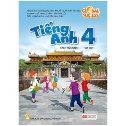 4. English
5. maths
: môn Toán
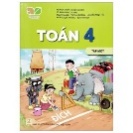 6. science
: môn Khoa học
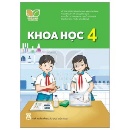 Checking vocabulary
Look and match.
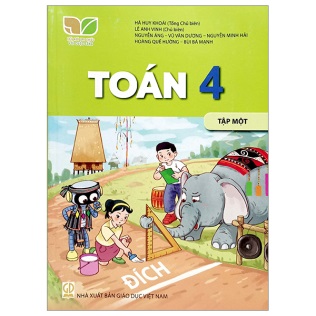 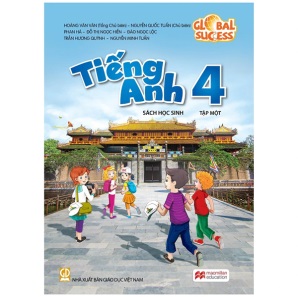 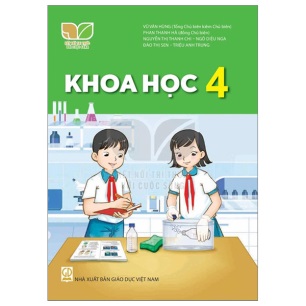 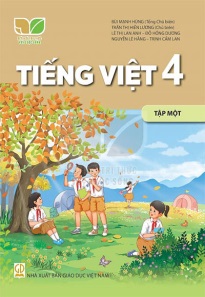 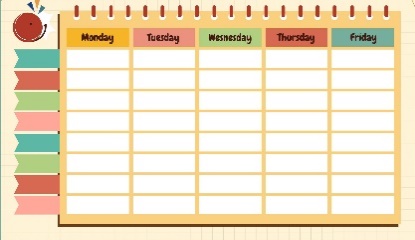 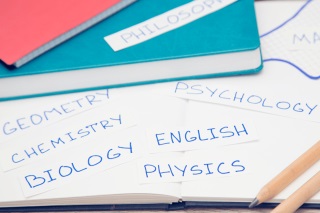 5
6
4
2
3
1
e
f
a
c
d
b
English
science
maths
subject
timetable
Vietnamese
Structures
Structures
Hỏi “ngày hôm nay bạn có môn học gì”:
What subjects do you have today?
I have _______.
(Hôm nay bạn có môn học gì?)
(Tôi có ______.)
Unit 7 lesson 1 (1+2+3)
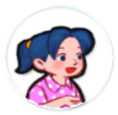 What subjects do you have today?
I have______.
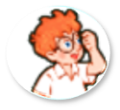 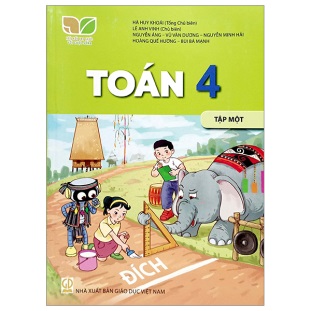 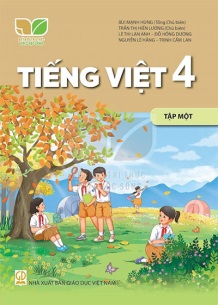 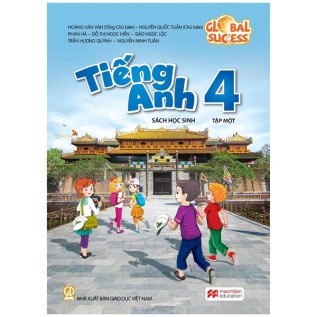 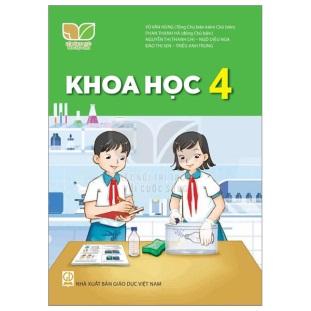 i
Vietnamese
maths
science
English
2. Listen, point and say.
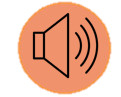 a
b
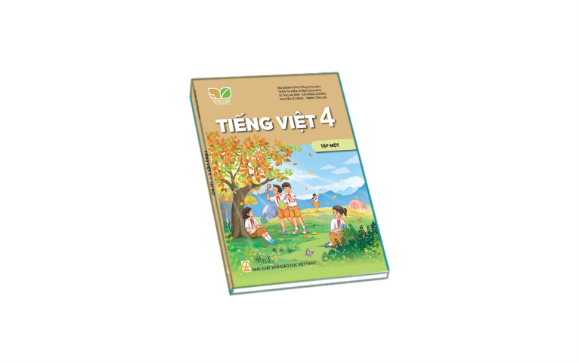 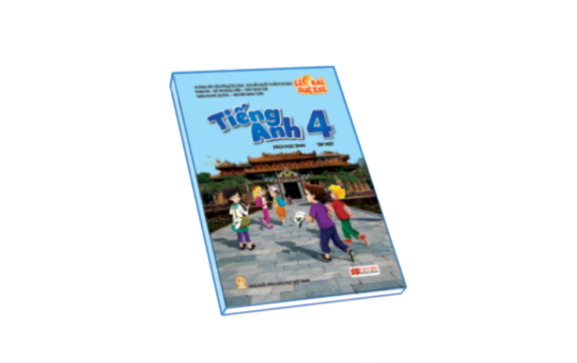 What subjects do you have today?
I have______.
Vietnamese
English
c
d
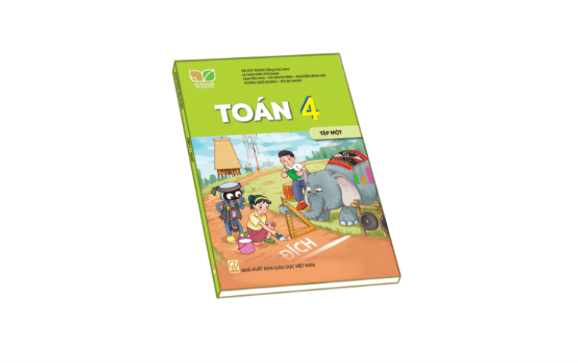 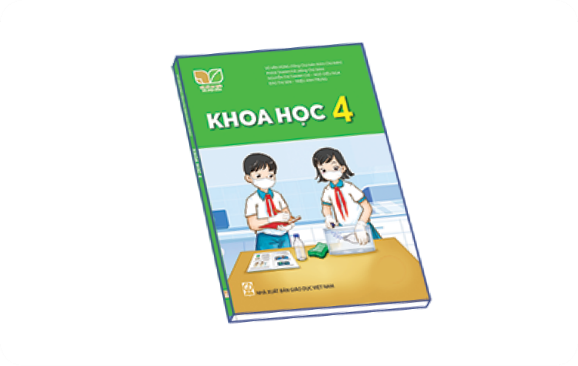 maths
science
2. Listen, point and say.
a
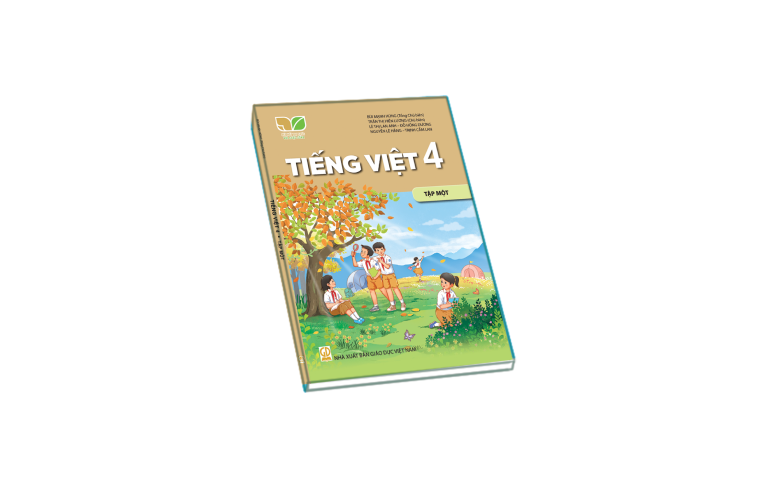 What subjects do you have today?
I have______.
Vietnamese
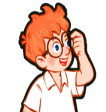 What subjects do you have today?
I have Vietnamese.
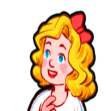 Click on the sentences to listen again.
2. Listen, point and say.
b
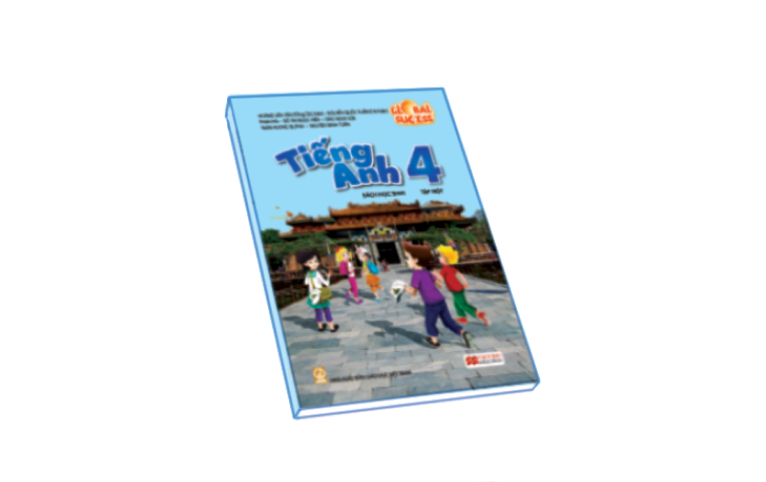 What subjects do you have today?
I have______.
English
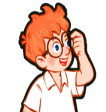 What subjects do you have today?
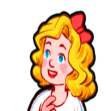 I have English.
2. Listen, point and say.
c
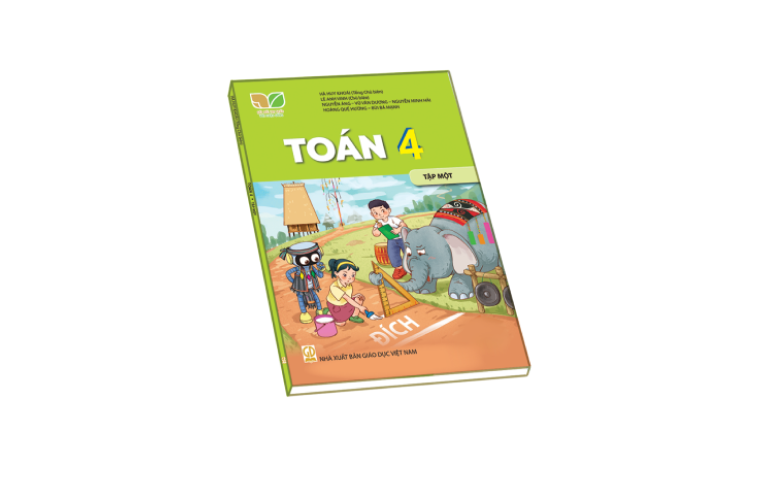 What subjects do you have today?
I have______.
maths
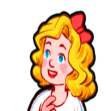 What subjects do you have today?
I have maths.
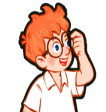 2. Listen, point and say.
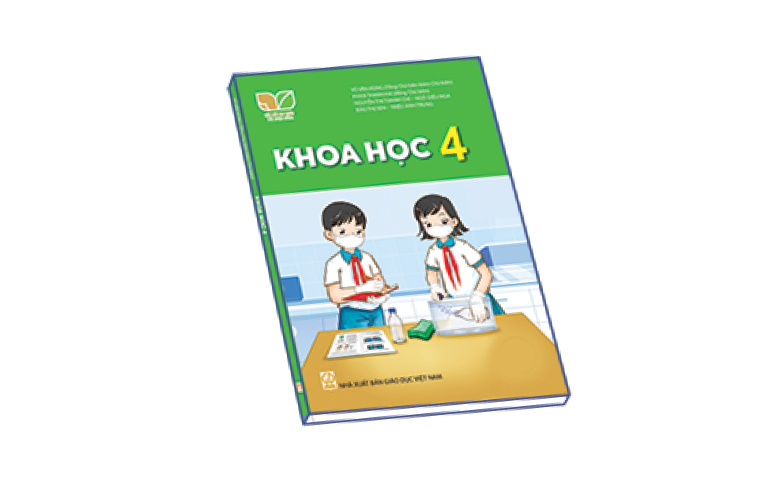 d
What subjects do you have today?
I have______.
science
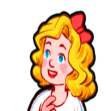 What subjects do you have today?
I have science.
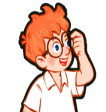 3. Let’s talk.
What subjects do you have today?
_______.
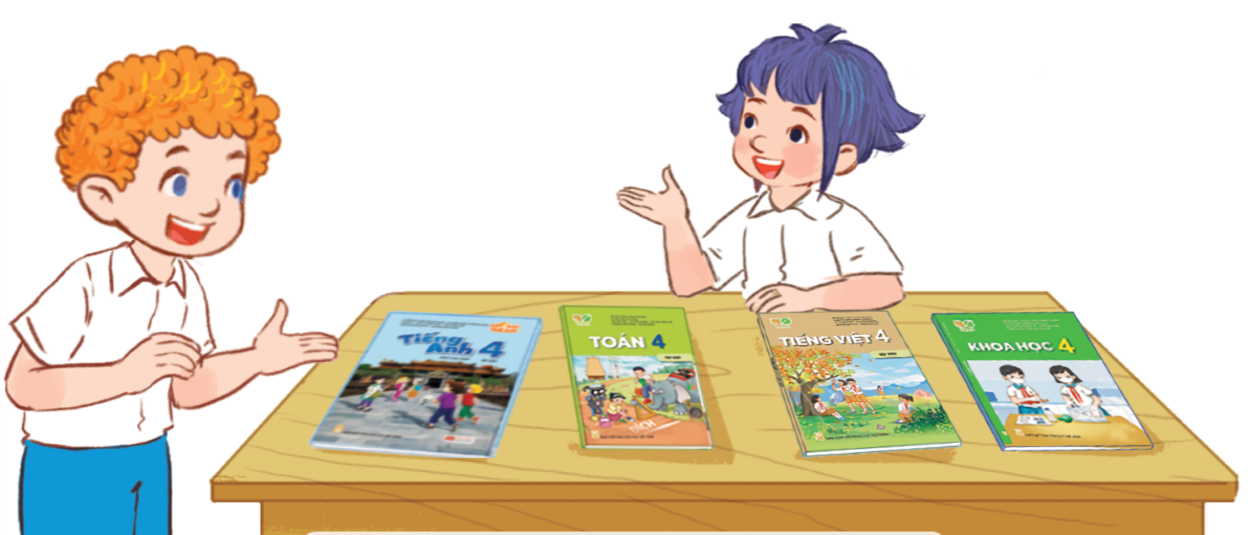 3. Let’s talk.
What subjects do you have today?
____________.
I have English
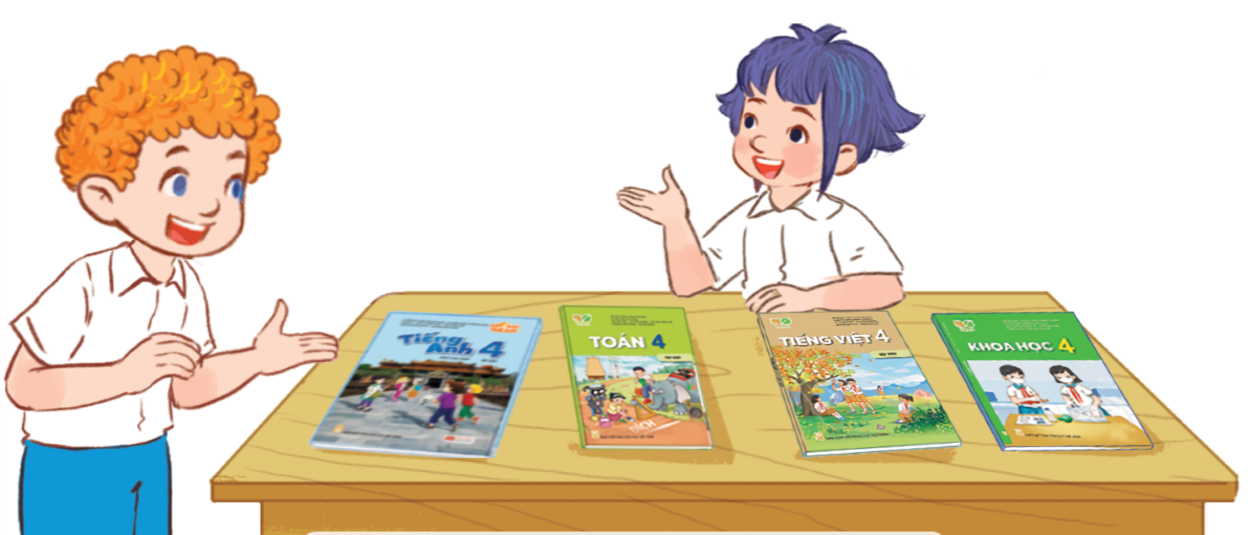 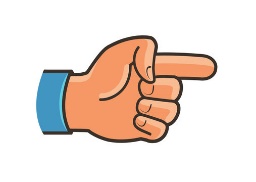 3. Let’s talk.
What subjects do you have today?
___________.
I have maths
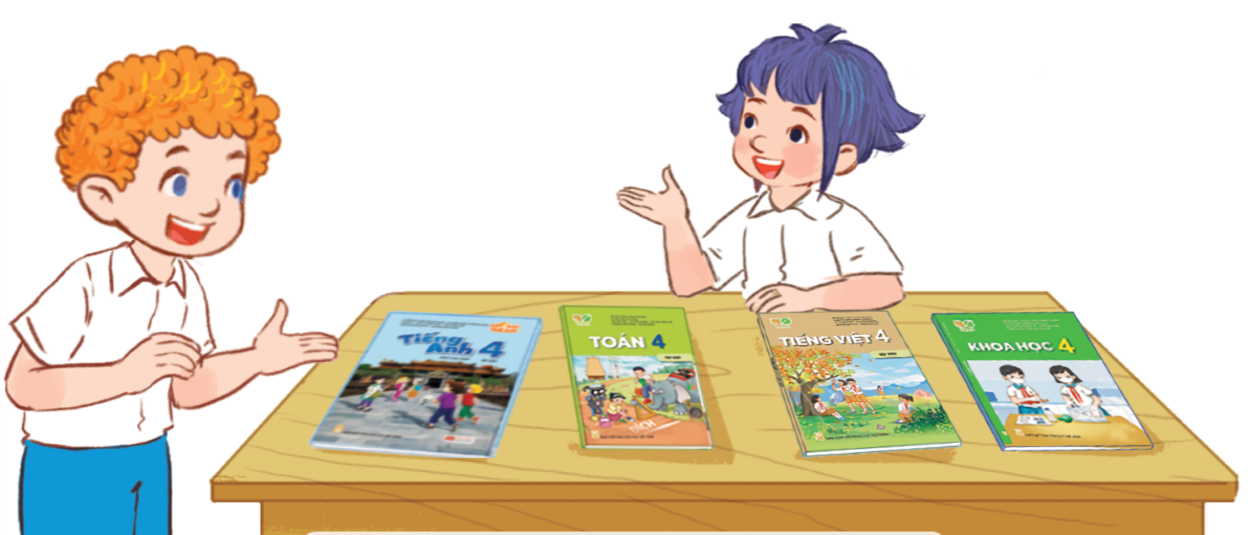 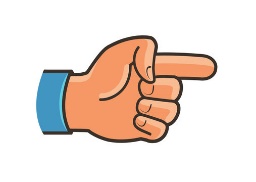 3. Let’s talk.
What subjects do you have today?
_______________.
I have Vietnamese
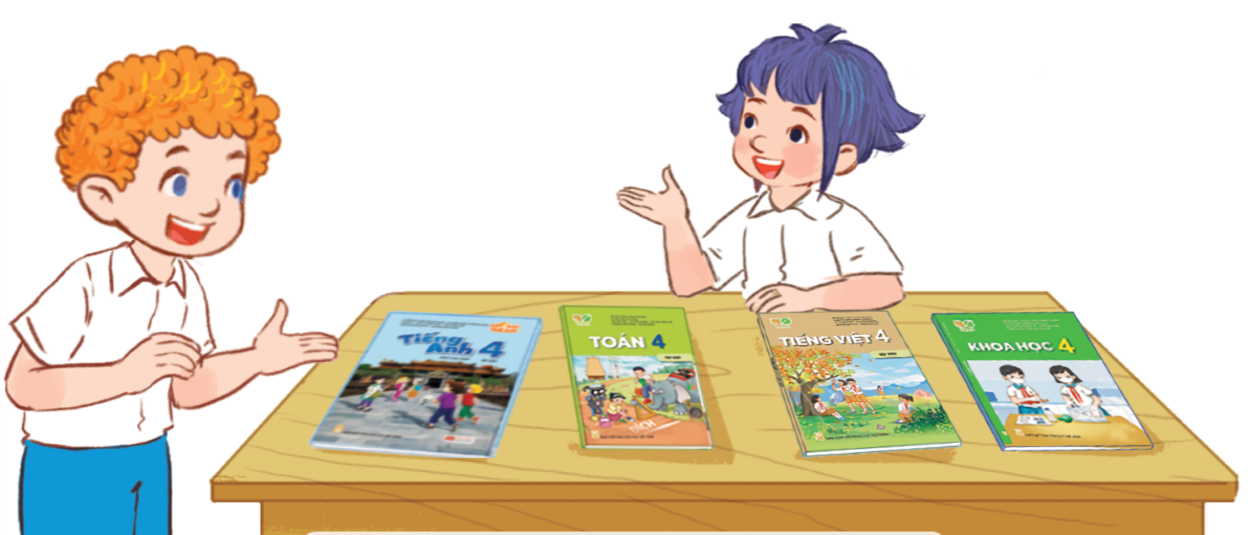 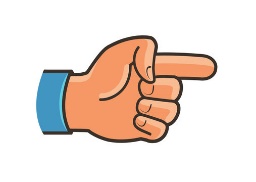 3. Let’s talk.
I have science
What subjects do you have today?
____________.
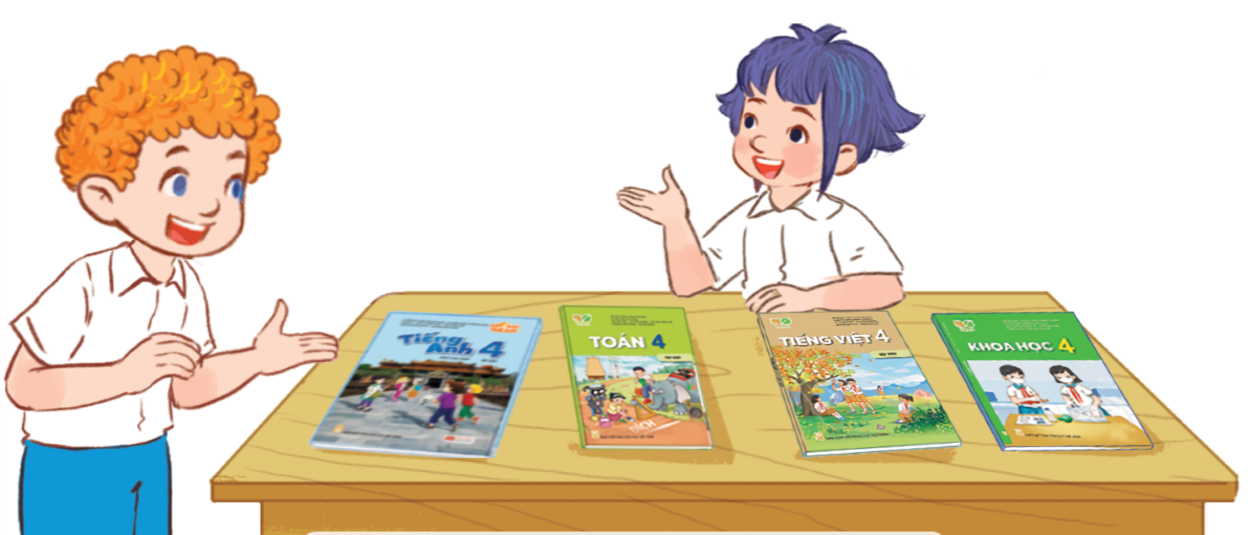 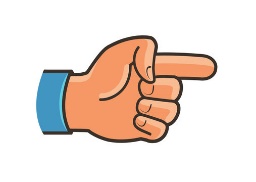 Wrap up
Unit 7 lesson 1 (1+2+3)
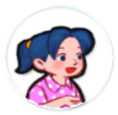 What subjects do you have today?
I have______.
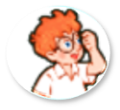 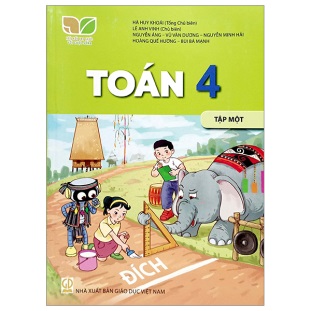 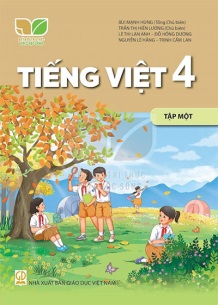 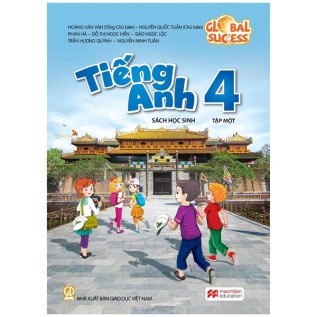 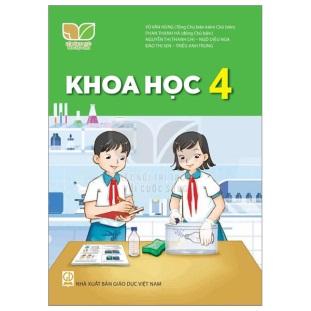 i
Vietnamese
maths
science
English
Homework
Learn by heart all the new words and the model sentences.
Read again the dialogue in part 1.
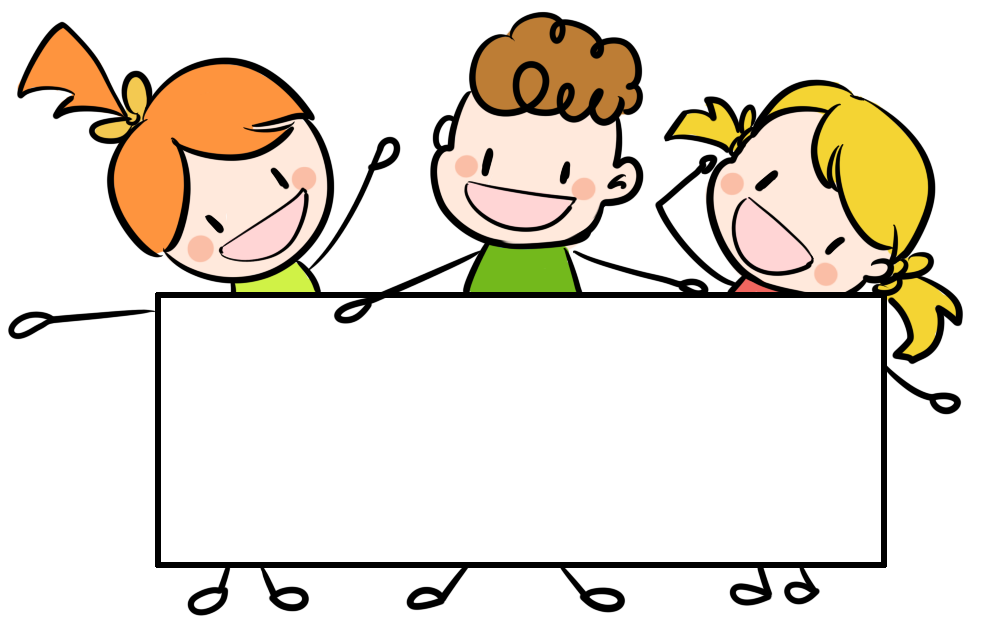 Facebook : Bùi Liễu  
0968142780
Thank you!